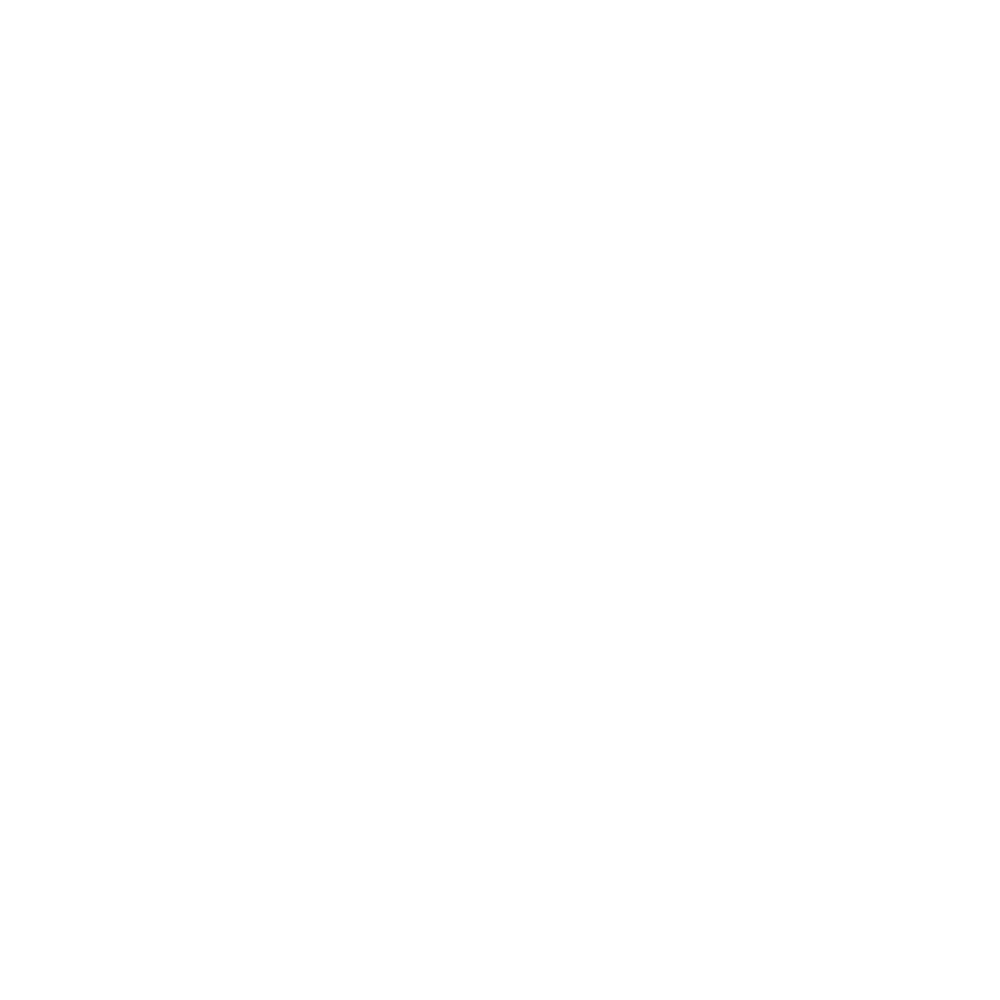 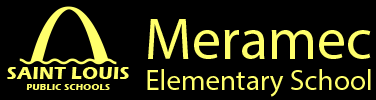 2019-2022
Strategic Plan
Last revised: June 3, 2021
Purpose of this document
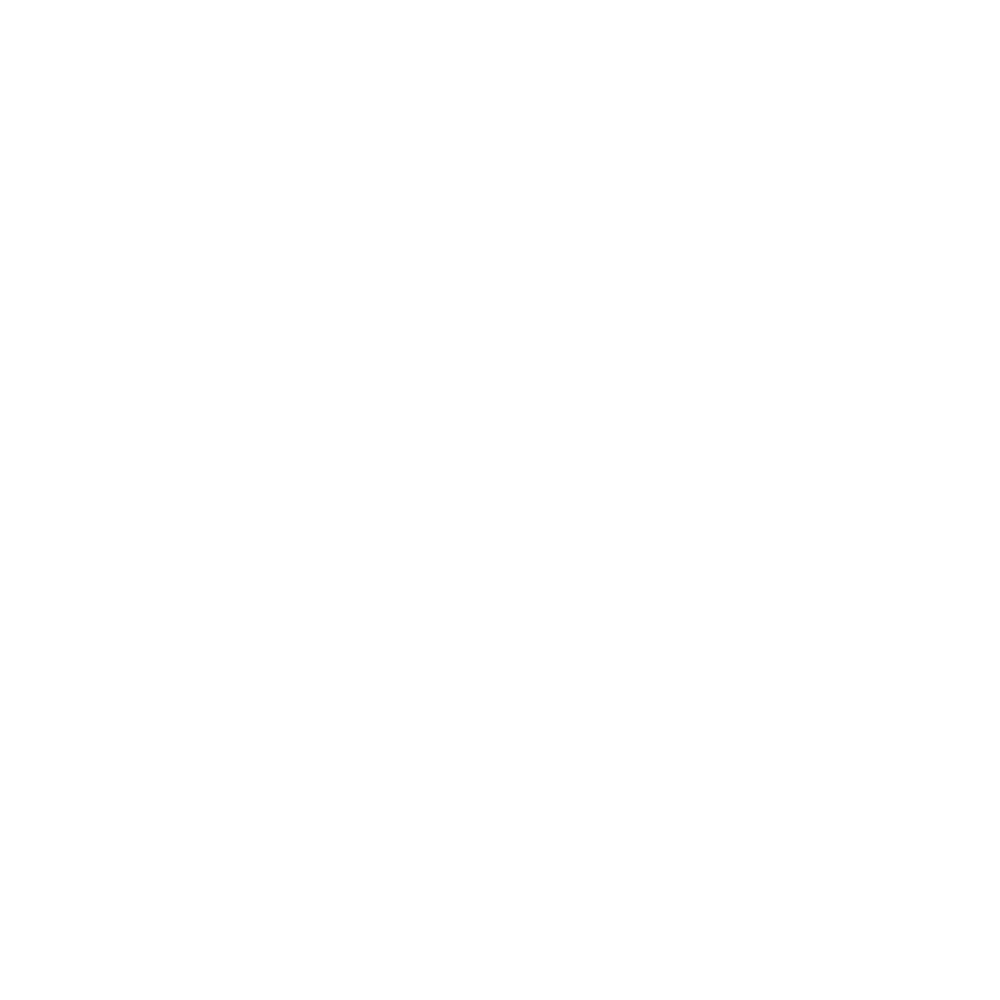 This document represents our preliminary strategic planning to improve our school as we transition into the Consortium Partner Network in July 2019

During the Spring, we’ll continue to update and revise this document based on feedback from stakeholders and as we refine our thinking

We will use aspects of this document to communicate our emerging thinking to various stakeholders (e.g. SLPS, MO DESE, families, teachers, prospective new hires)
Who are we?
Who are we?

Where are we now?

Where are we going?

How will we get there?

What will we need to get there?
Meramec Elementary is a PK-5 elementary school on the southside of St. Louis
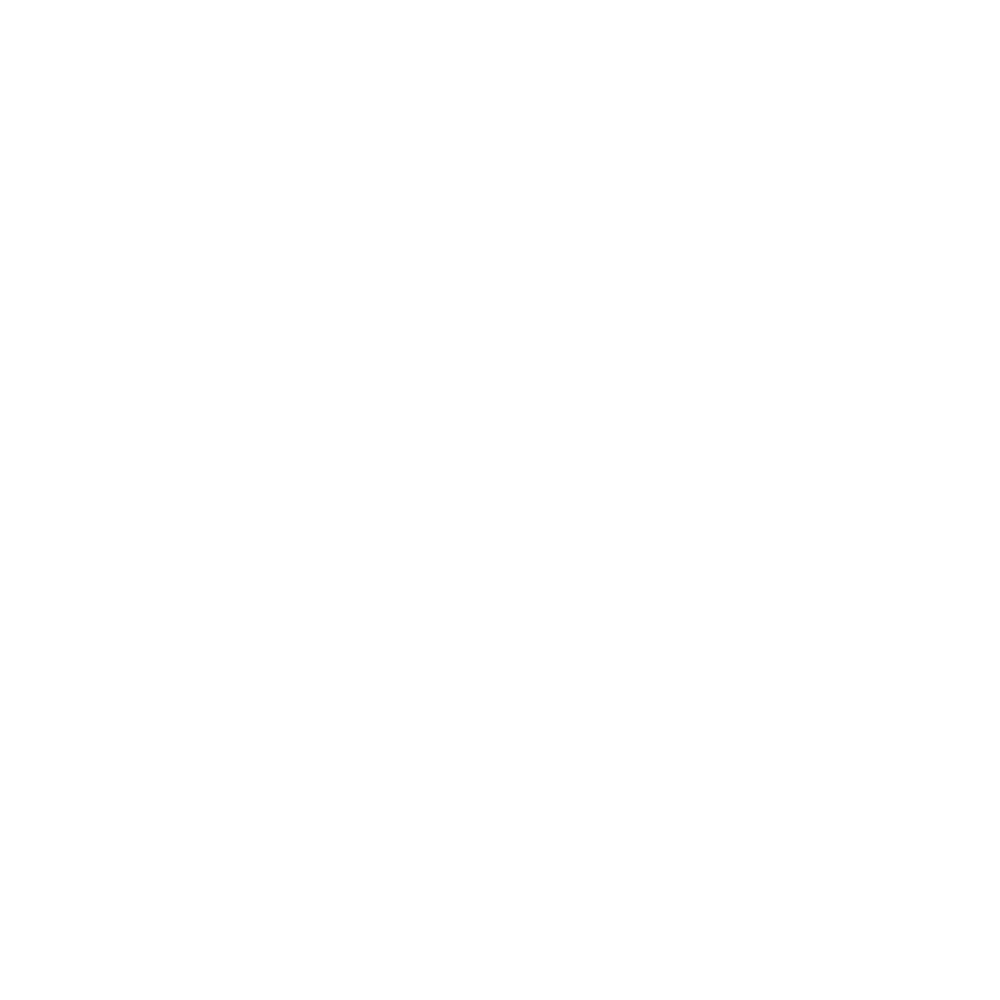 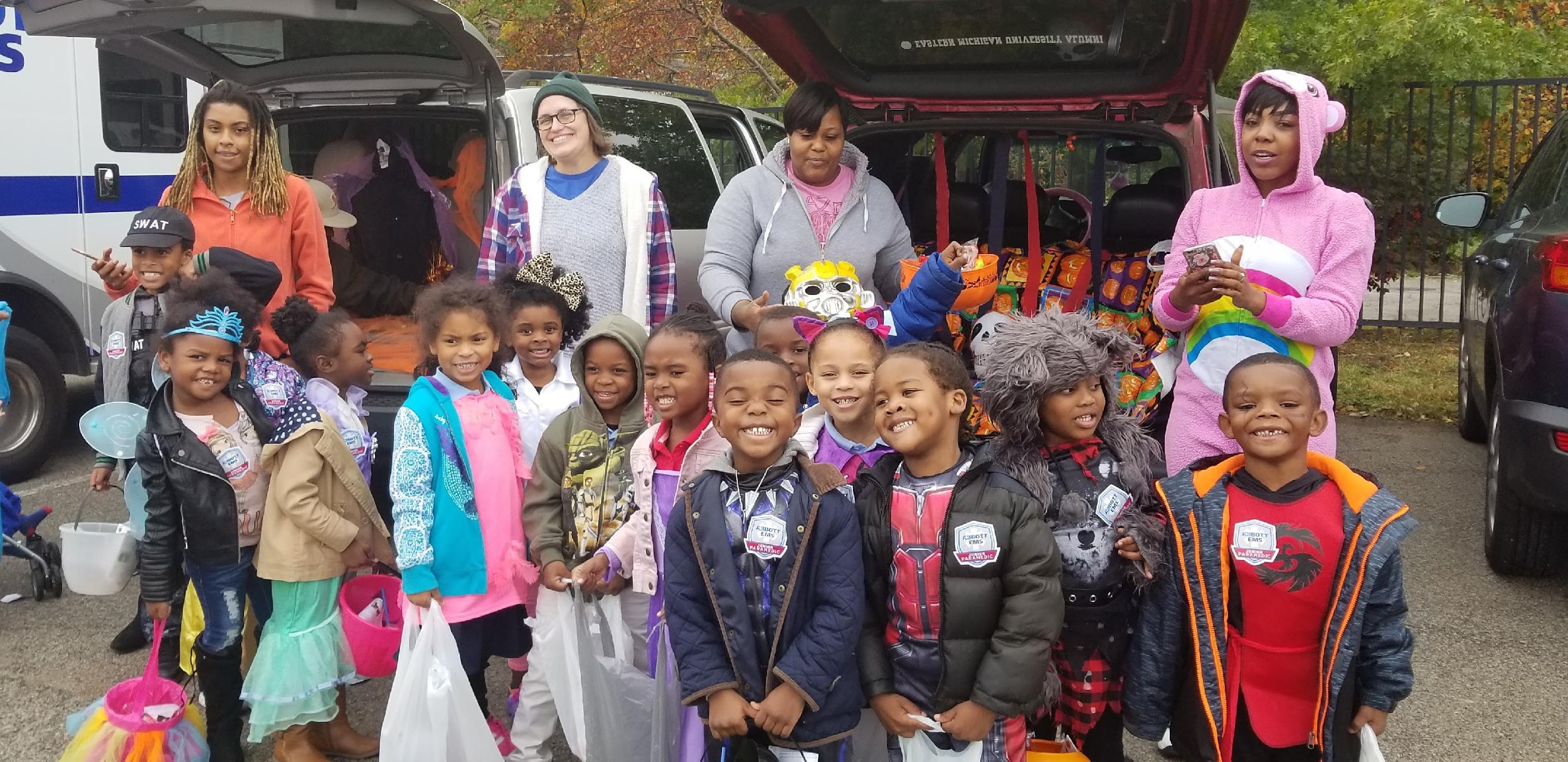 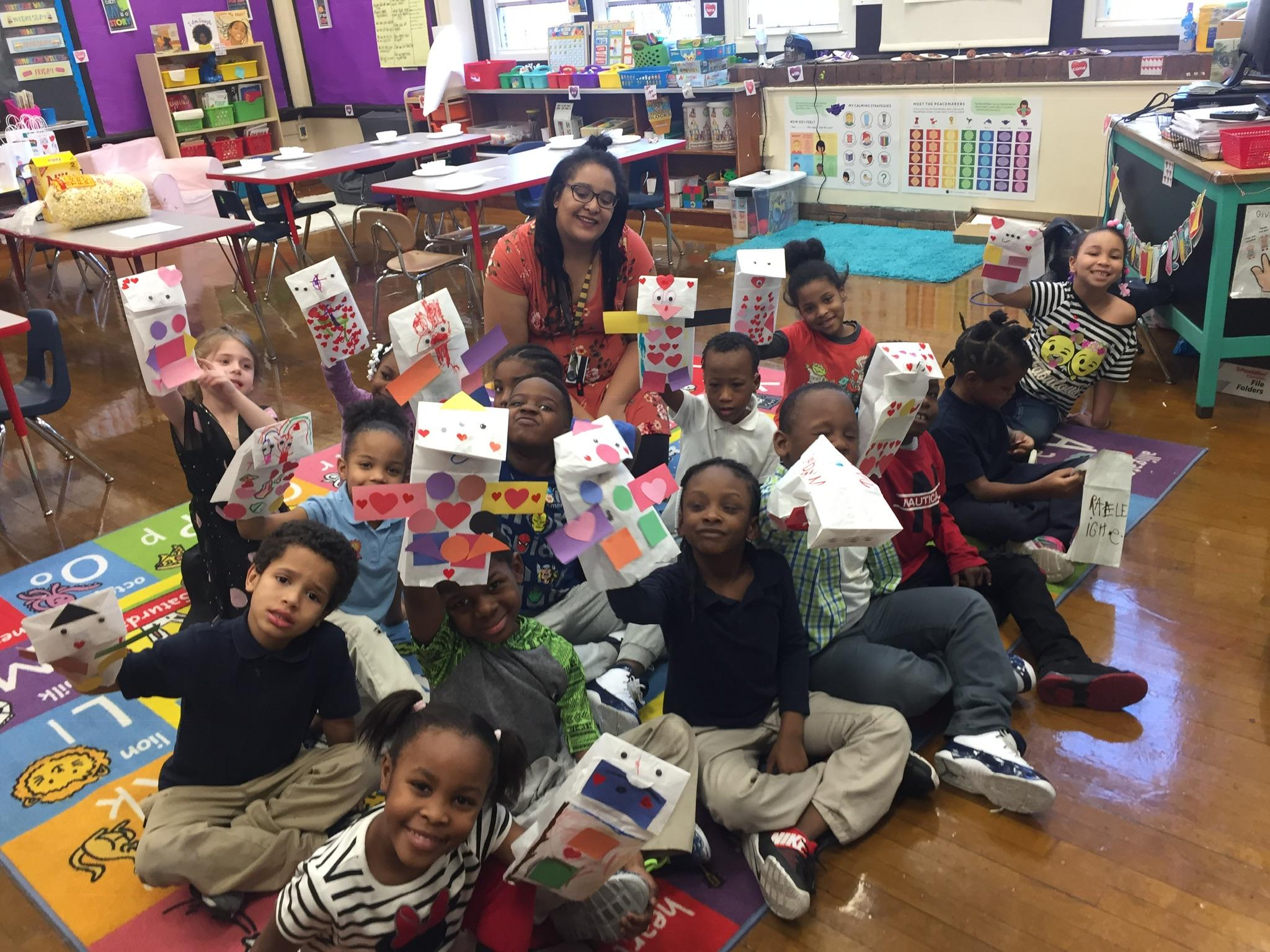 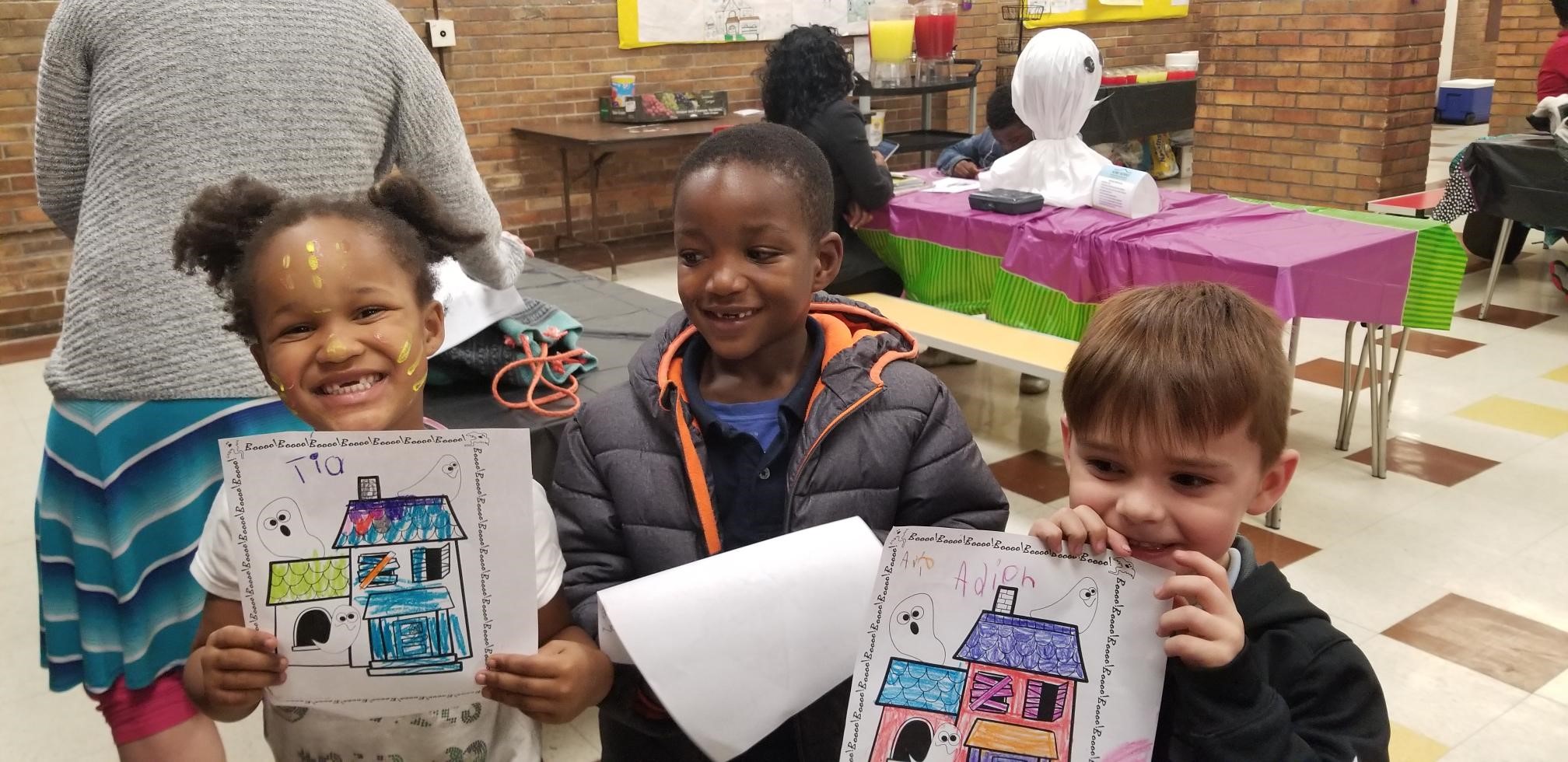 Meramec’s Vision and Mission
Vision
Mission
The Meramec Elementary School student will be a goal-driven, problem-solver who leads with integrity in academics and everyday life.
The mission of Meramec Elementary School is to successfully educate the whole child by building nurturing relationships and providing a sense of belonging and hope, in order to develop lifelong learners that become innovative, productive leaders in society.
We have a diverse, committed staff of 27, with a representative Teacher Leadership Team to guide plan development
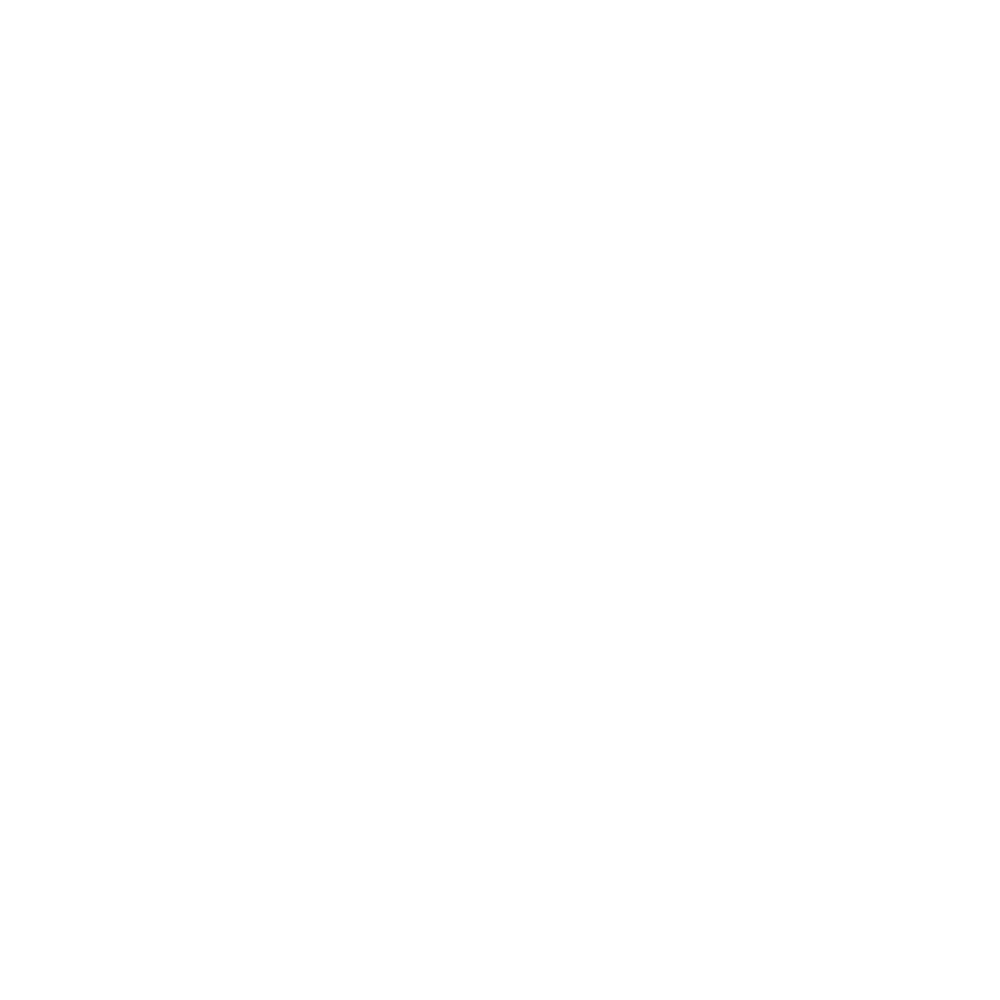 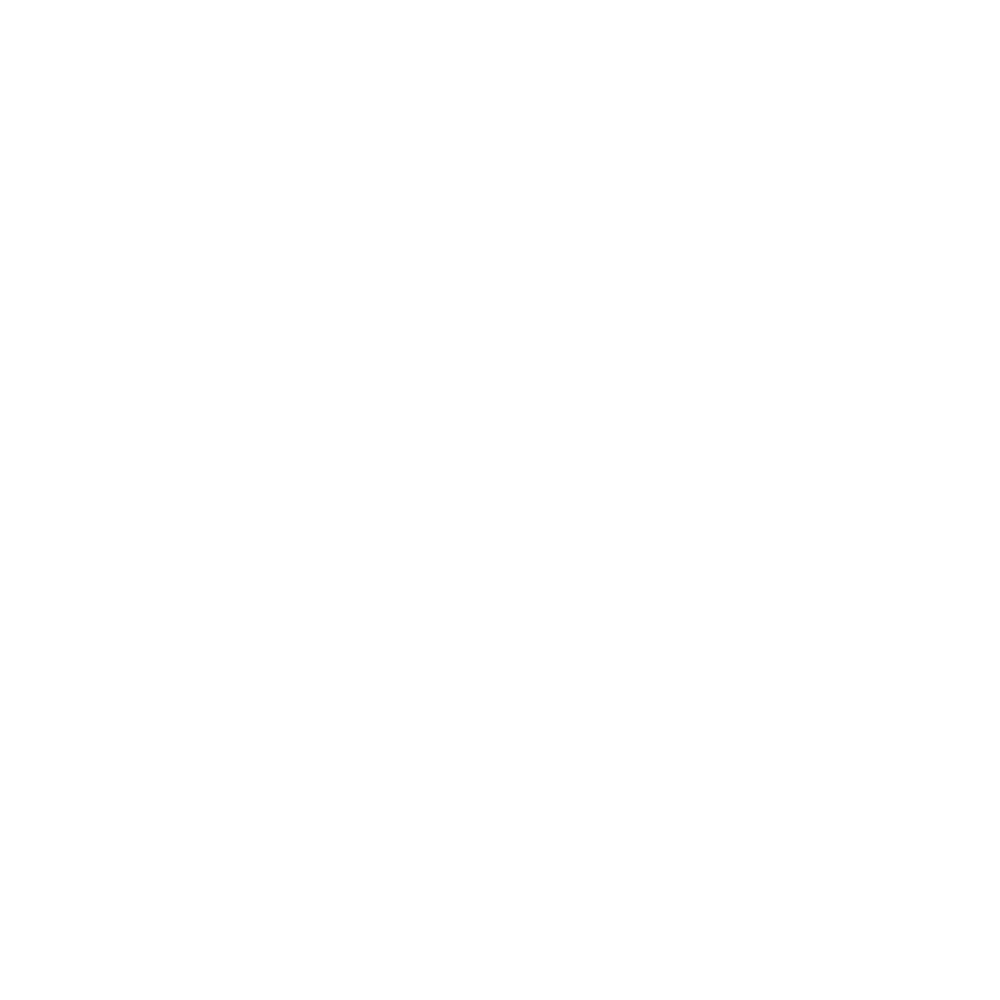 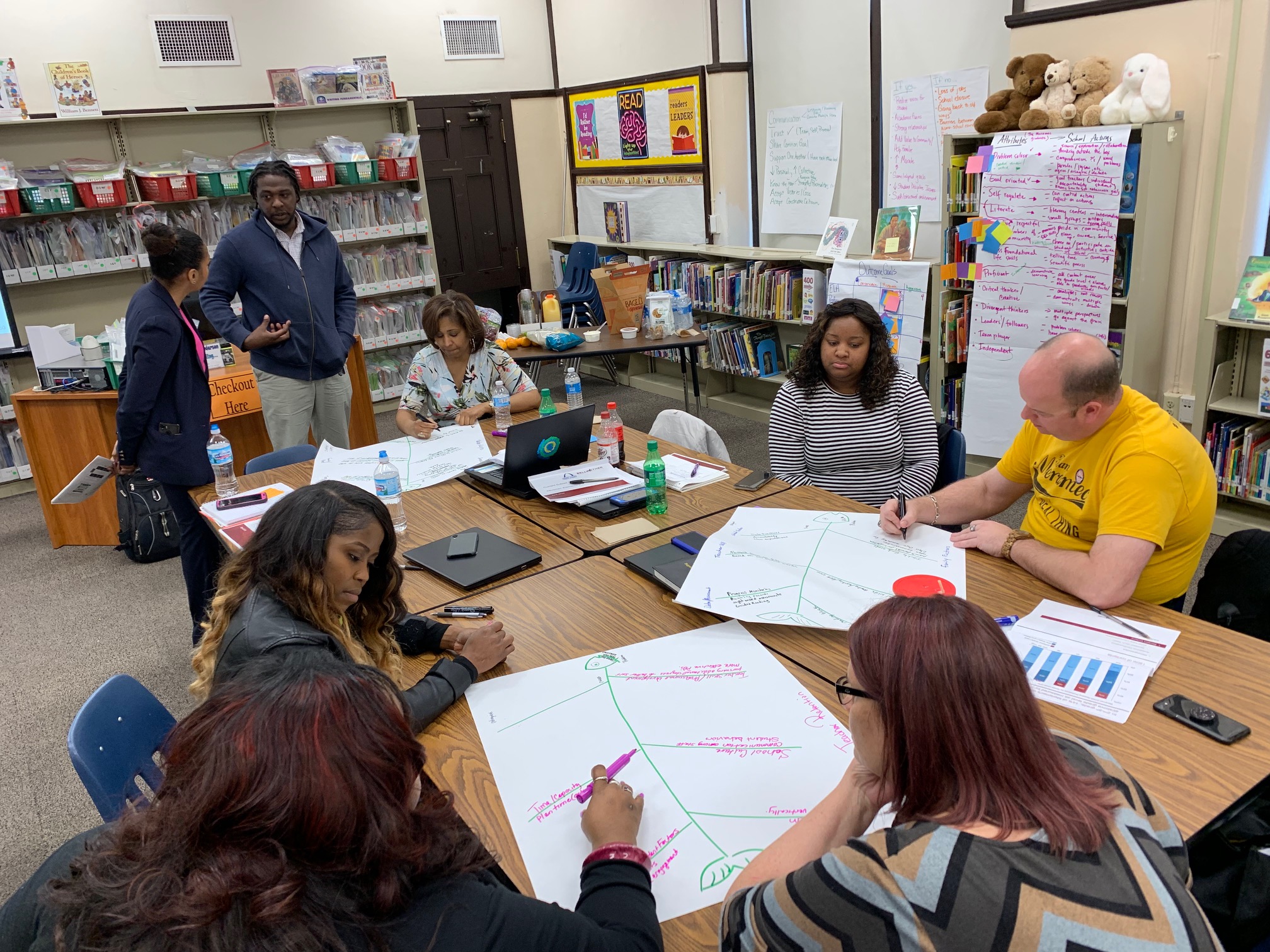 The TLT is leading the development of the plan to improve our school, drawing off years of experience at Meramec

TLT Members:
Where are we now?
Who are we?

Where are we now?

Where are we going?

How will we get there?

What will we need to get there?
We conducted a Comprehensive Needs Assessment to further assess our current state
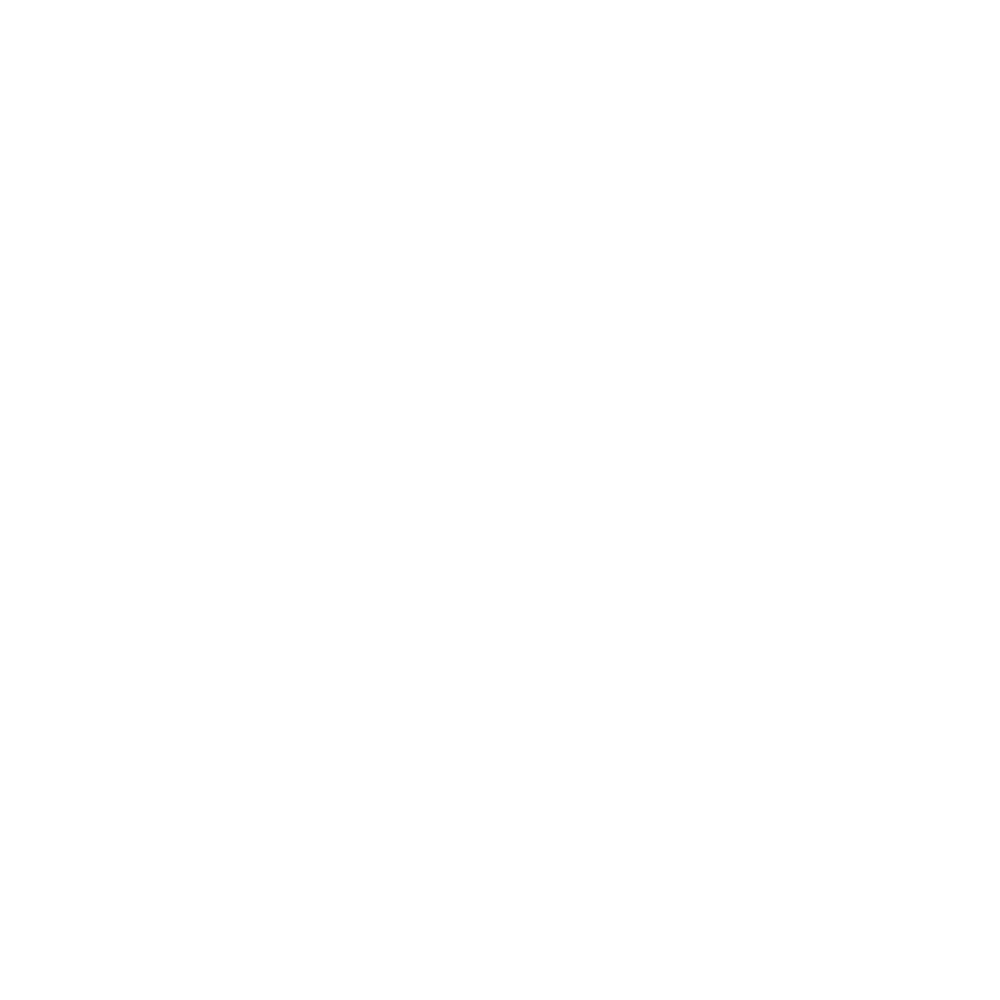 [Speaker Notes: UPDATED JUNE 10, 2021]
Student enrollment and attendance at Meramec has increased from 2019-2020 to the 2020 - 2021 school year
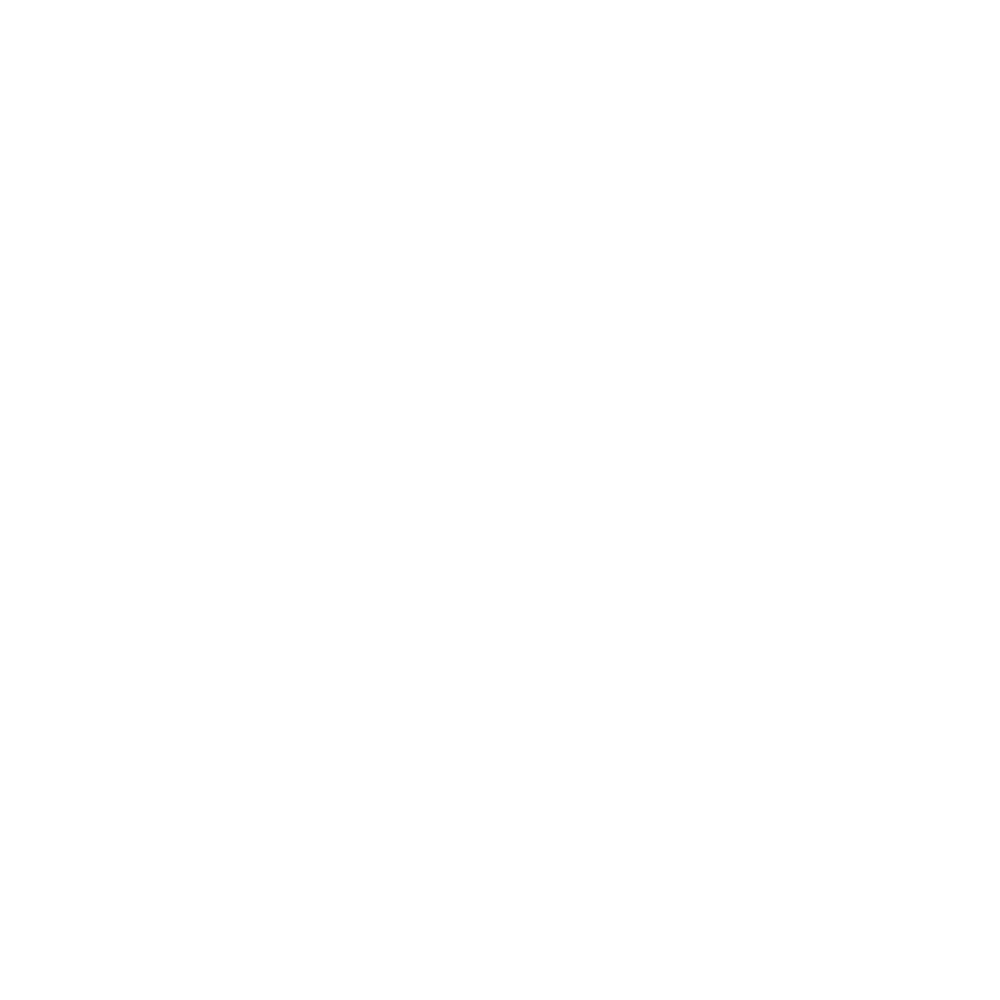 Meramec student enrollment over time
Meramec % 90-90 Attendance by Year (2019 – 2020 &  2020 - 2021)
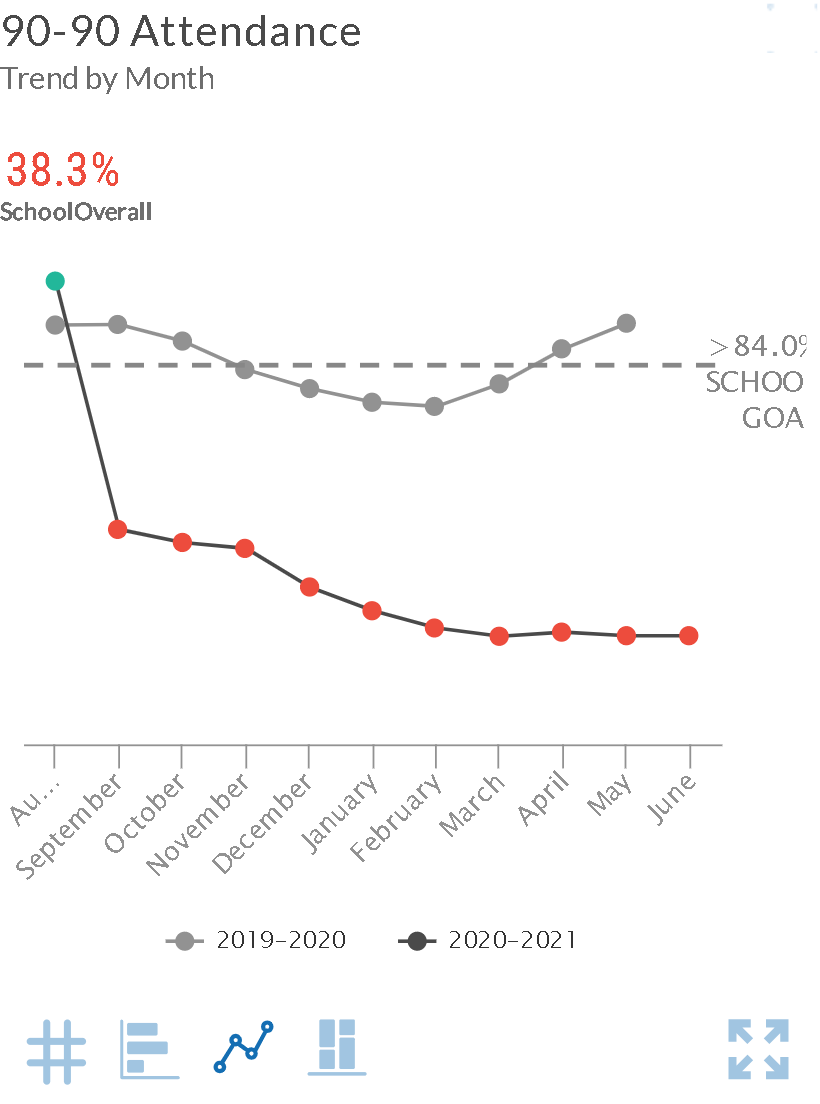 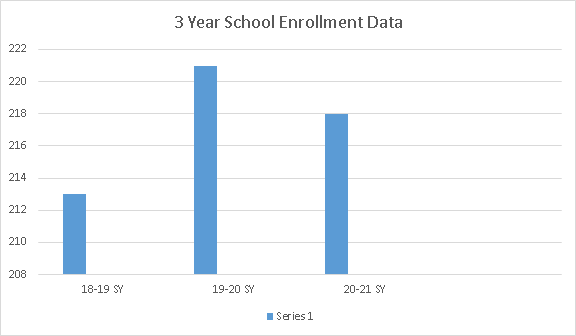 Source: MO DESE School Comparison Tool
[Speaker Notes: Opportunity to drill down and diagnose by grade level.
PLEASE include district formative data in this section and not just summative data.  Thank you.]
Student enrollment at Meramec from the 2018 - 2021 school years
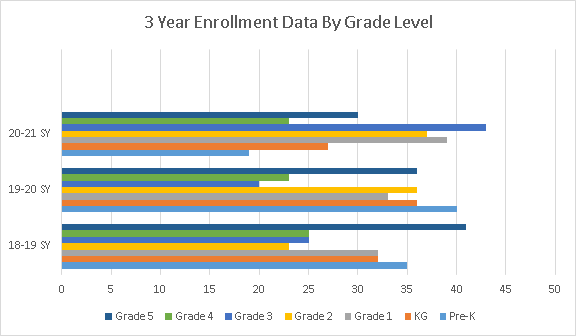 Based on the Needs Assessment, we have identified strengths, weaknesses, and needs related to student demographics
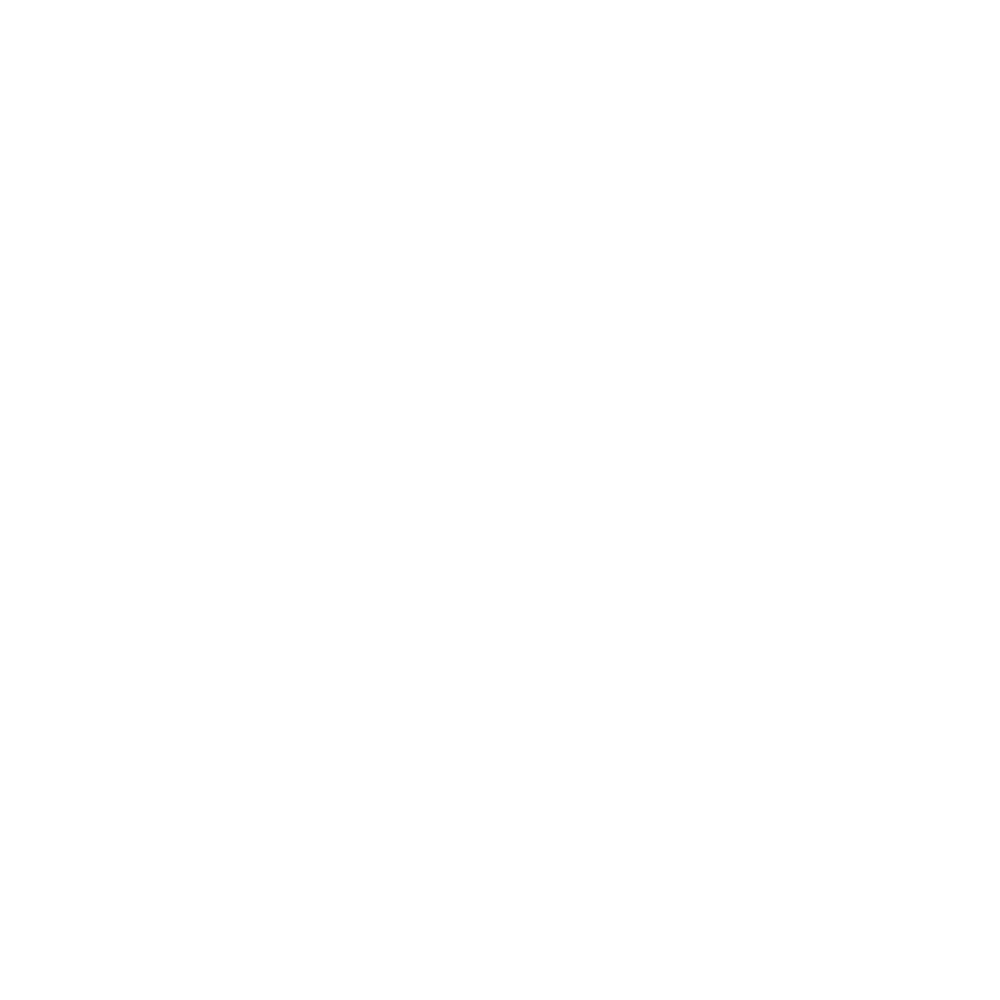 Today at Meramec, fewer students are proficient / advanced in ELA and Math than the district or state
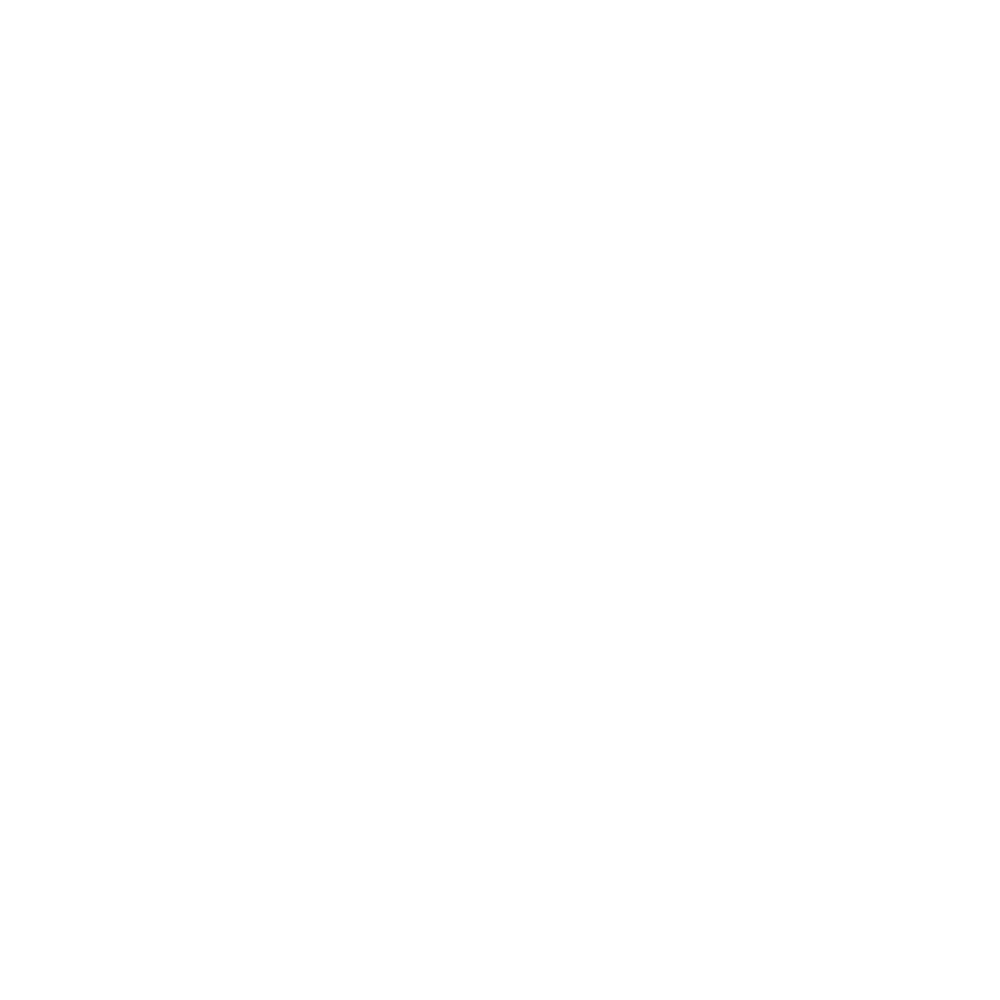 % Students Proficient or Advanced on ELA and Math at Meramec, SLPS, and MO in 2019
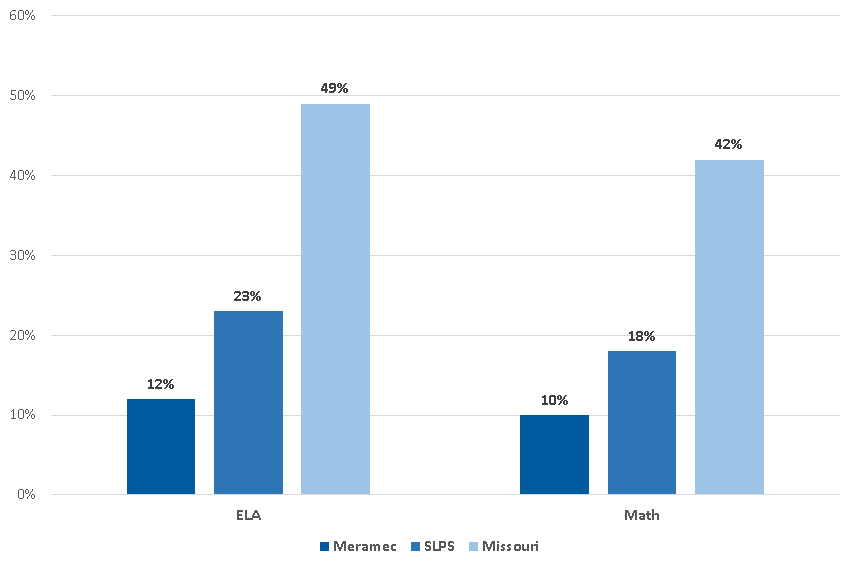 Source: MO DESE School Comparison Tool
Note: Proficiency data displayed here are slightly higher than Meramec’s internal data; we share the state-reported data to compare against SLPS and MO
[Speaker Notes: UPDATED JUNE 10, 2021]
At Meramec, 68% of students are below basic in ELA and 83% are below basic in Math
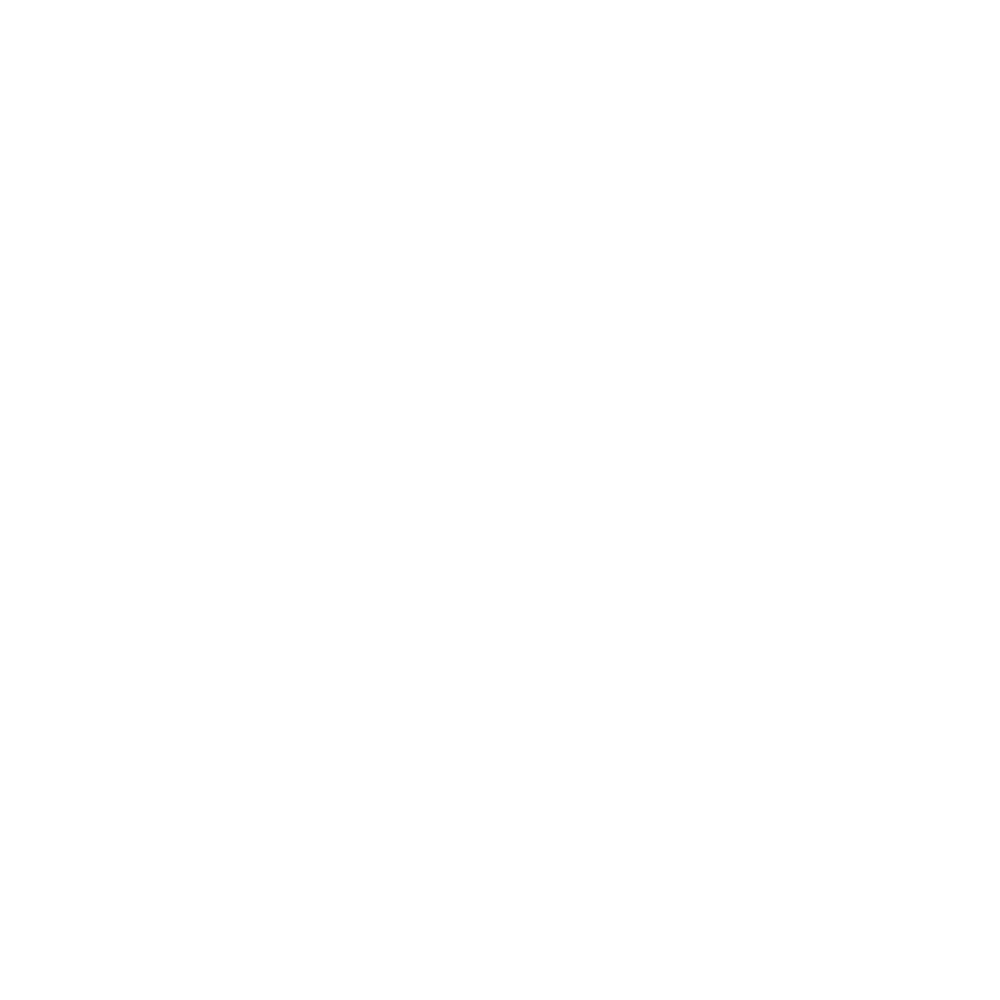 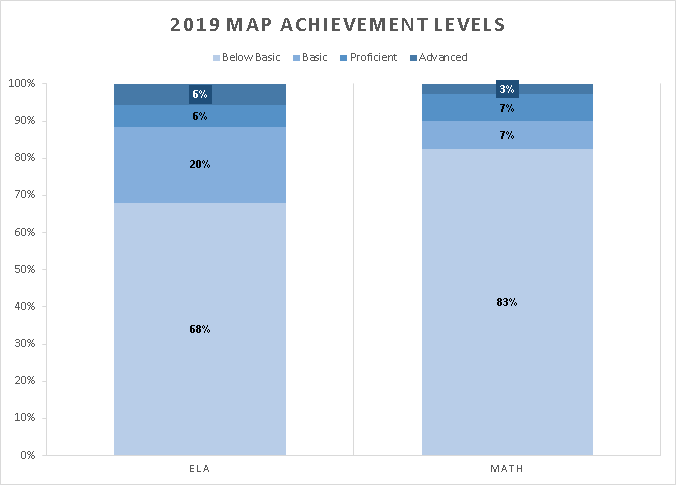 [Speaker Notes: UPDATED JUNE 10, 2021]
Percent of Students Proficient/Advanced on MAP Over Time
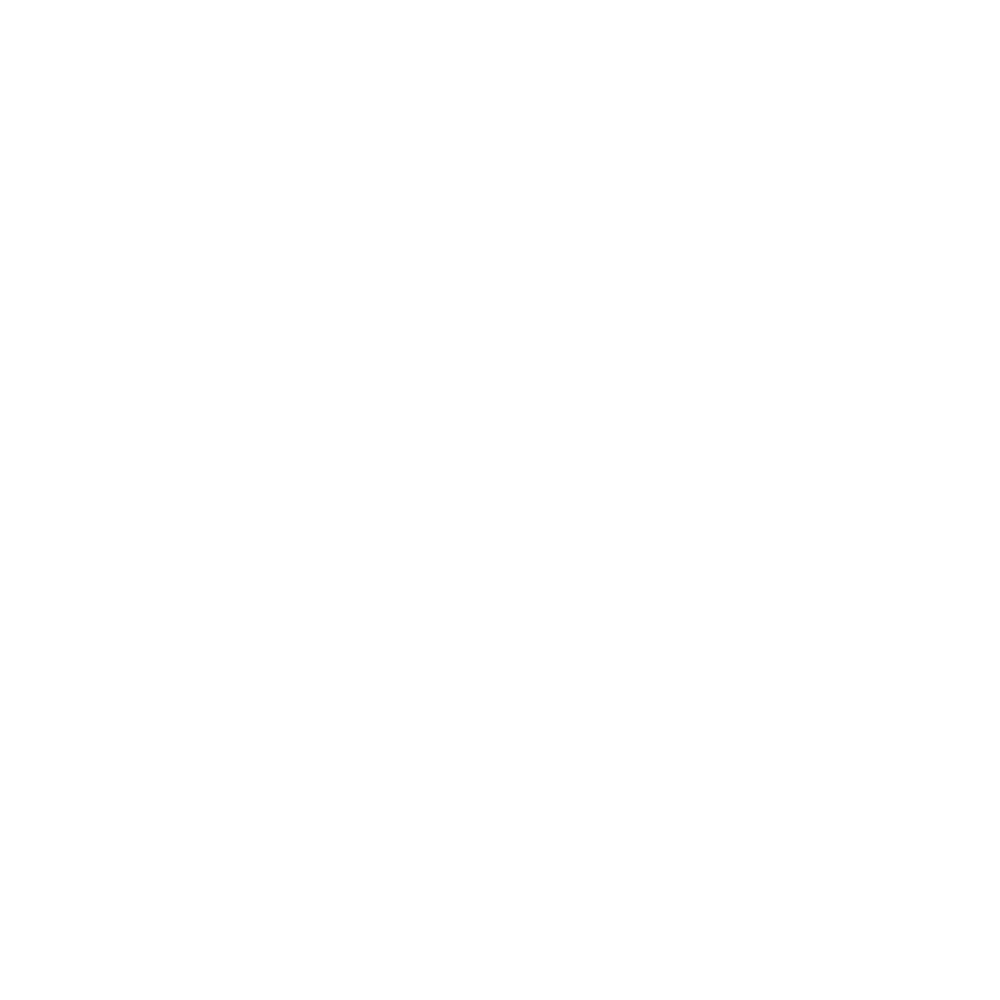 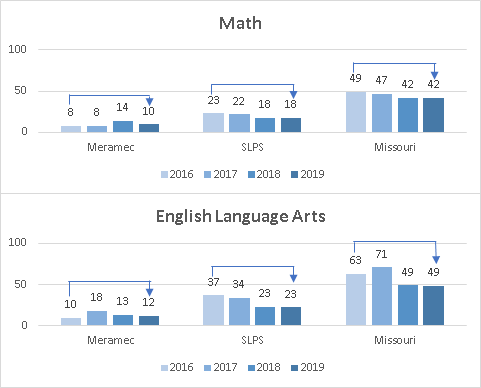 Source: MO DESE School Comparison Tool
[Speaker Notes: UPDATED JUNE 10, 2021]
In our Comprehensive Needs Assessment, we reflected upon our current achievement data for 18-19 Data unavailable for 19-20
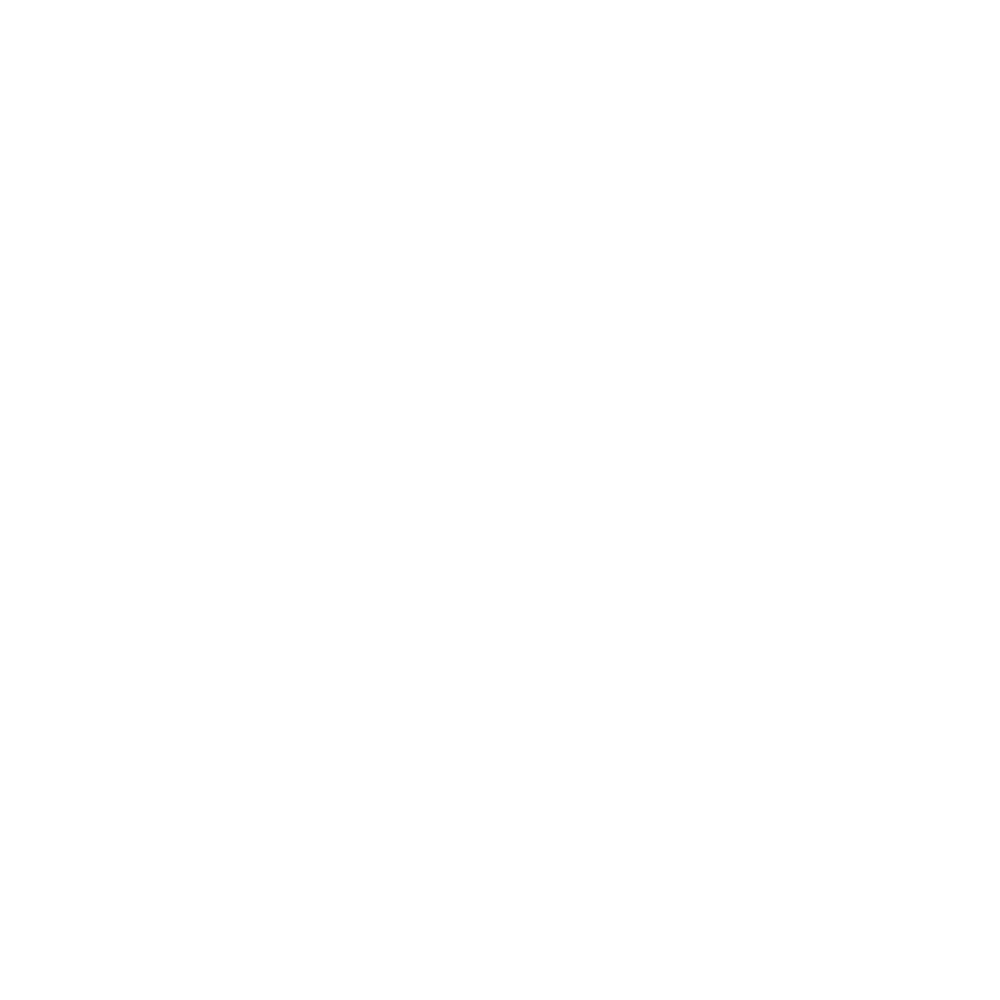 Star Assessment Reading and Math ProFormance Indicator
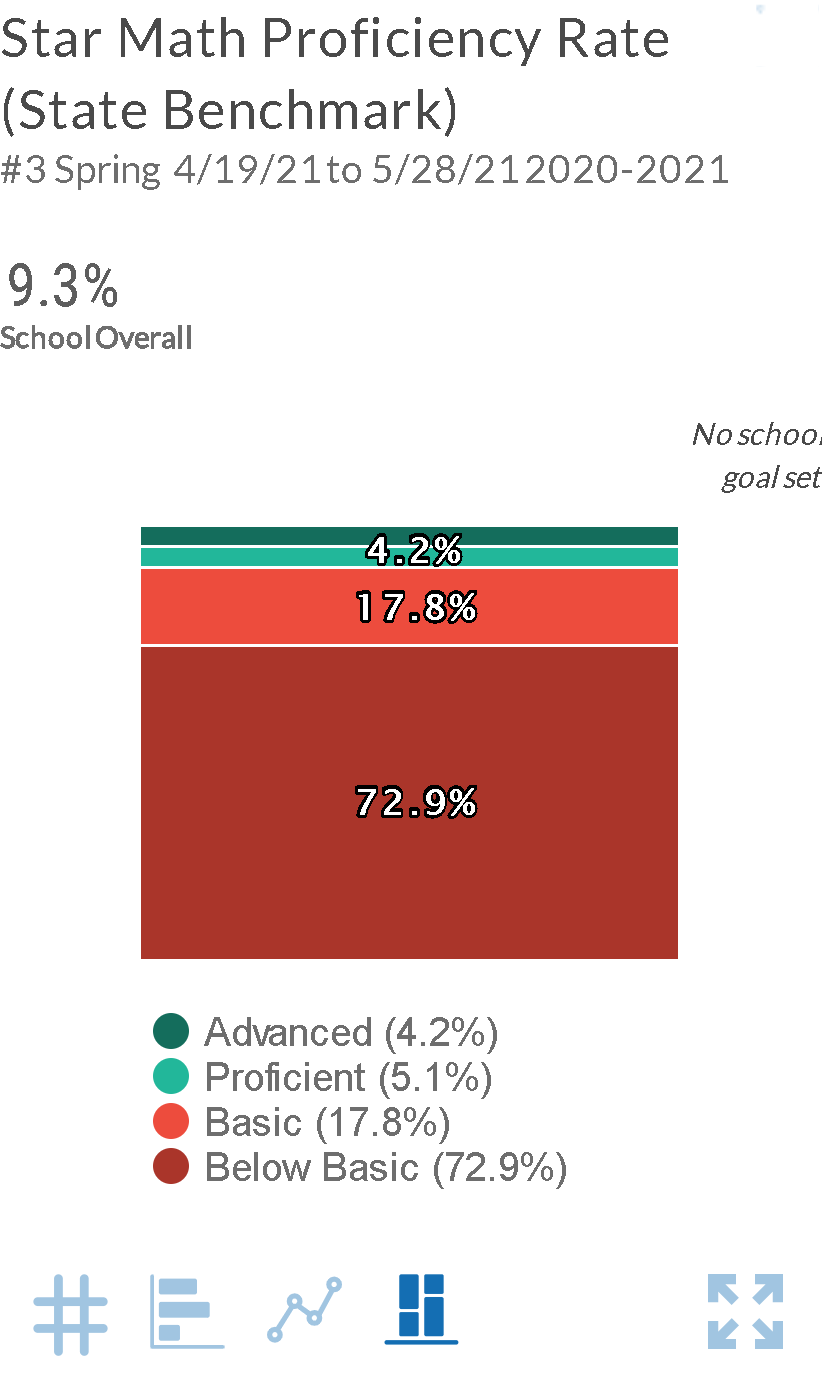 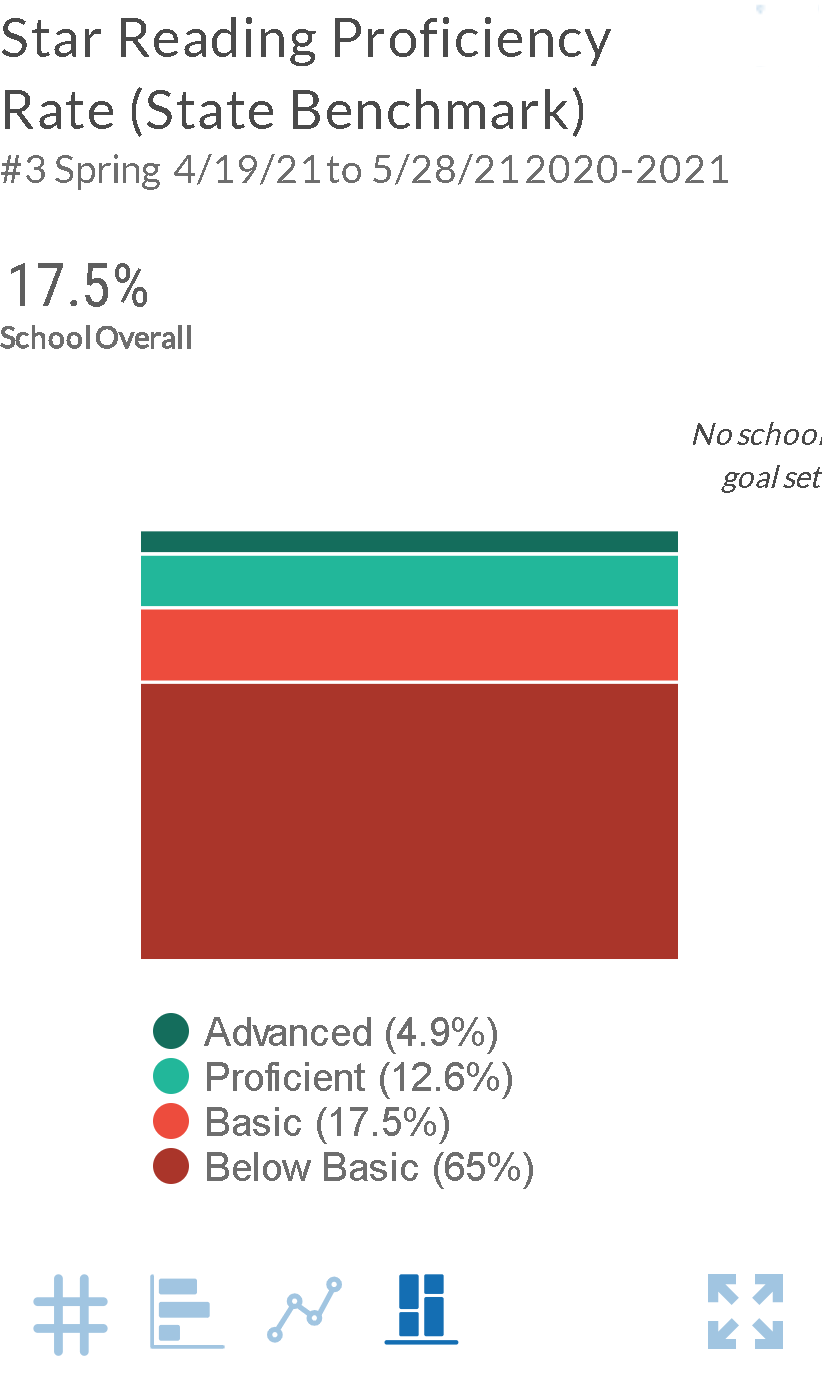 Star Assessment Reading and Math Performance from Fall 2020 to Spring 2021
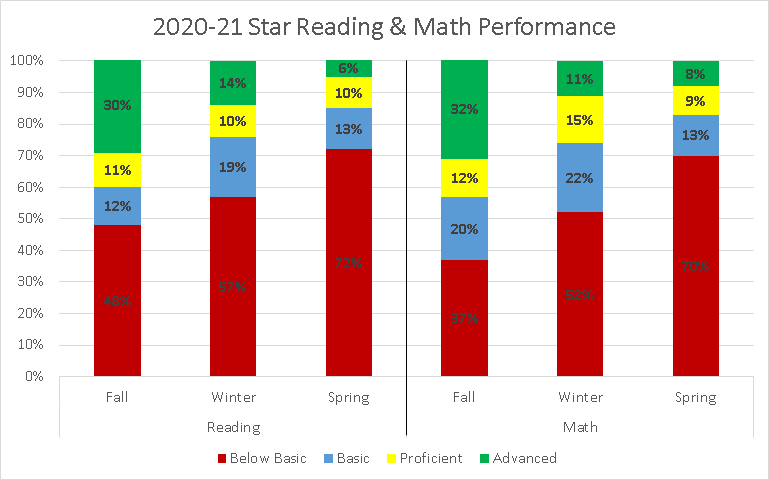 [Speaker Notes: UPDATED JUNE 11, 2021]
Based on the Needs Assessment, we have identified strengths, weaknesses, and needs related to academic proficiency
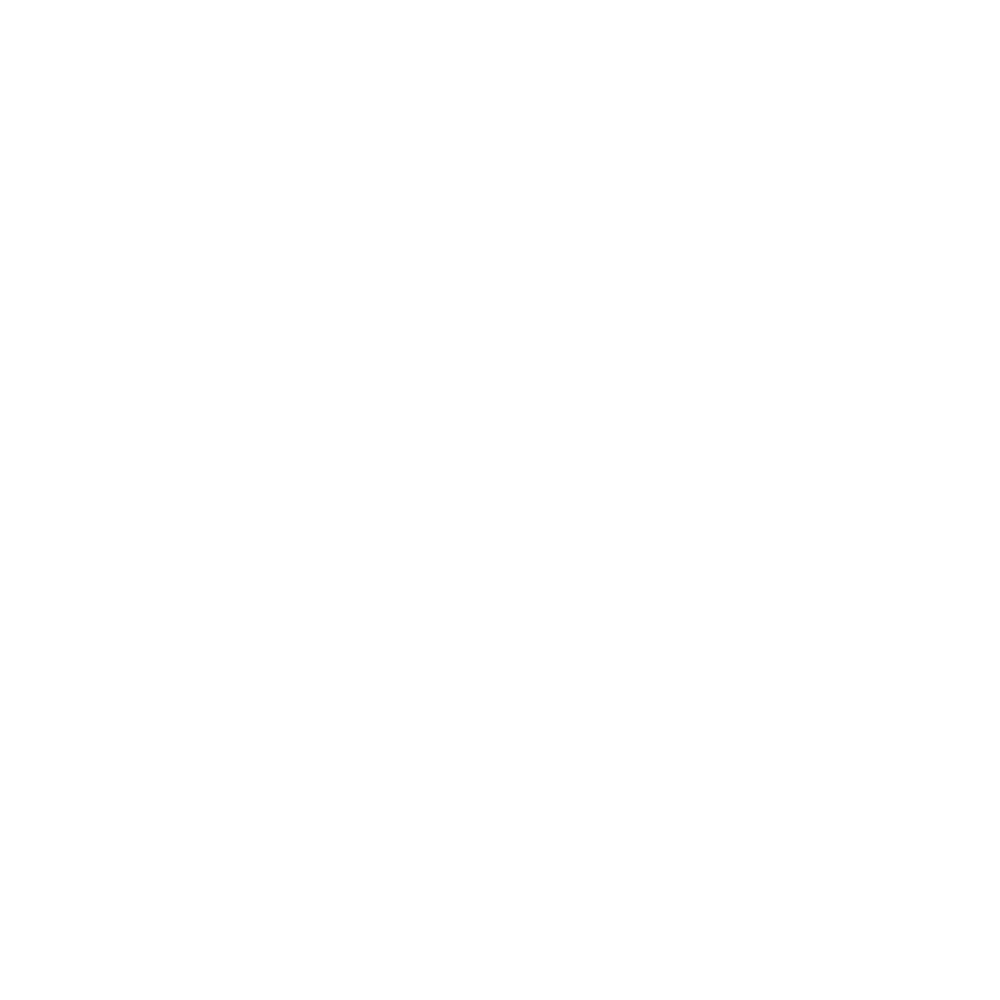 In our Comprehensive Needs Assessment, we analyzed our current supports for curriculum and instruction
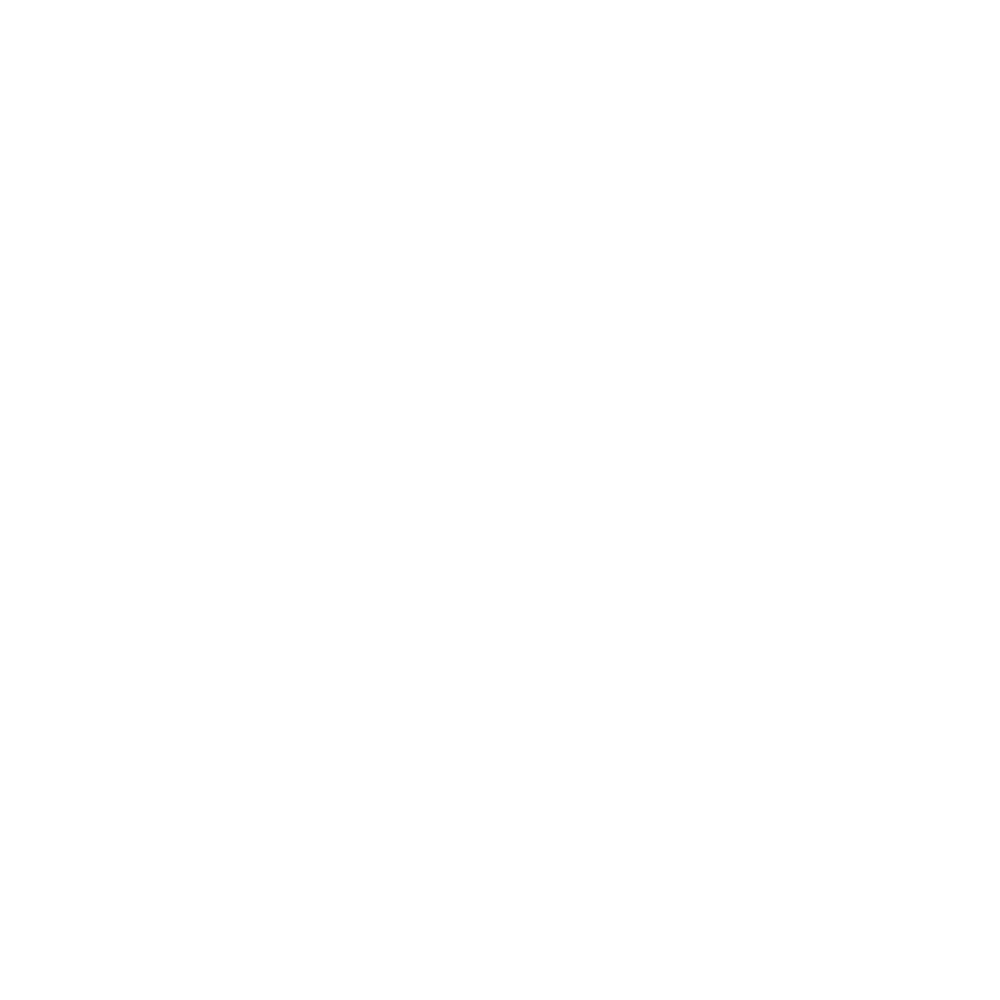 Based on the Needs Assessment, we have identified strengths, weaknesses, and needs related to curriculum & instruction
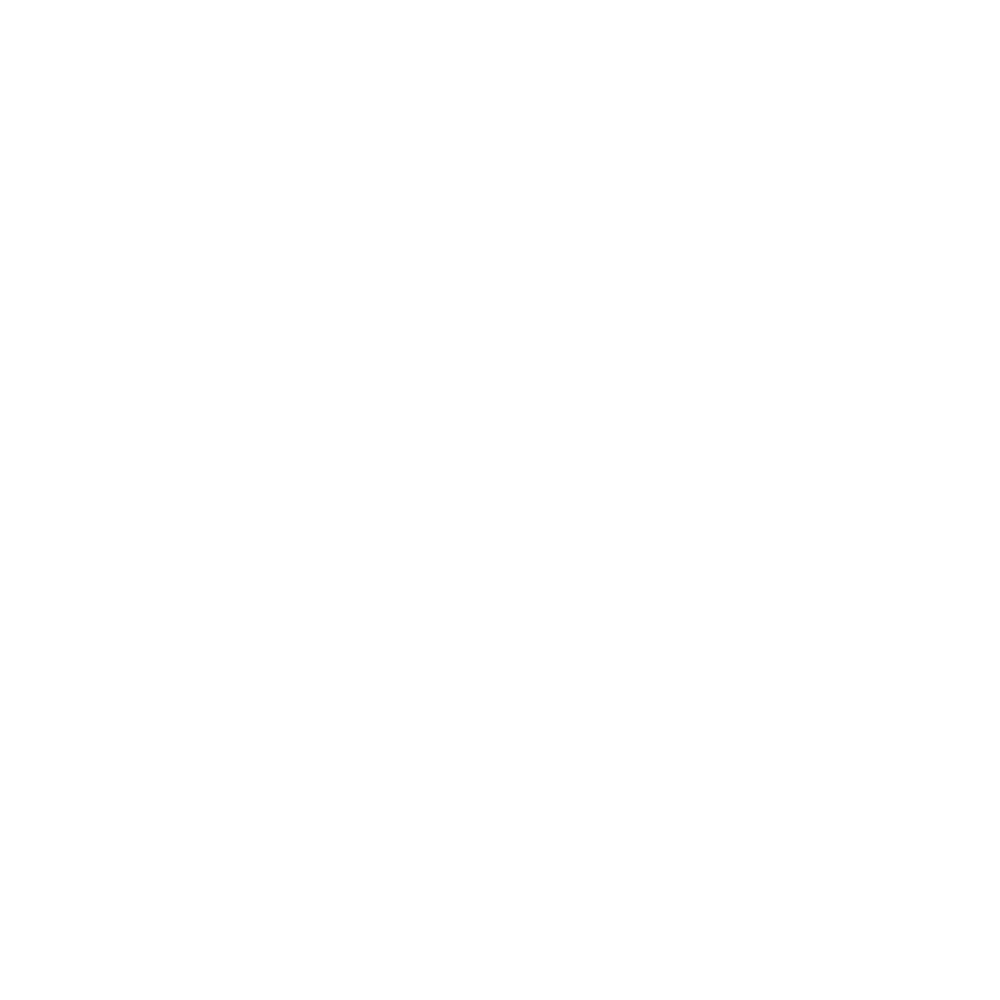 In our Comprehensive Needs Assessment, we analyzed our current approach to supporting our staff
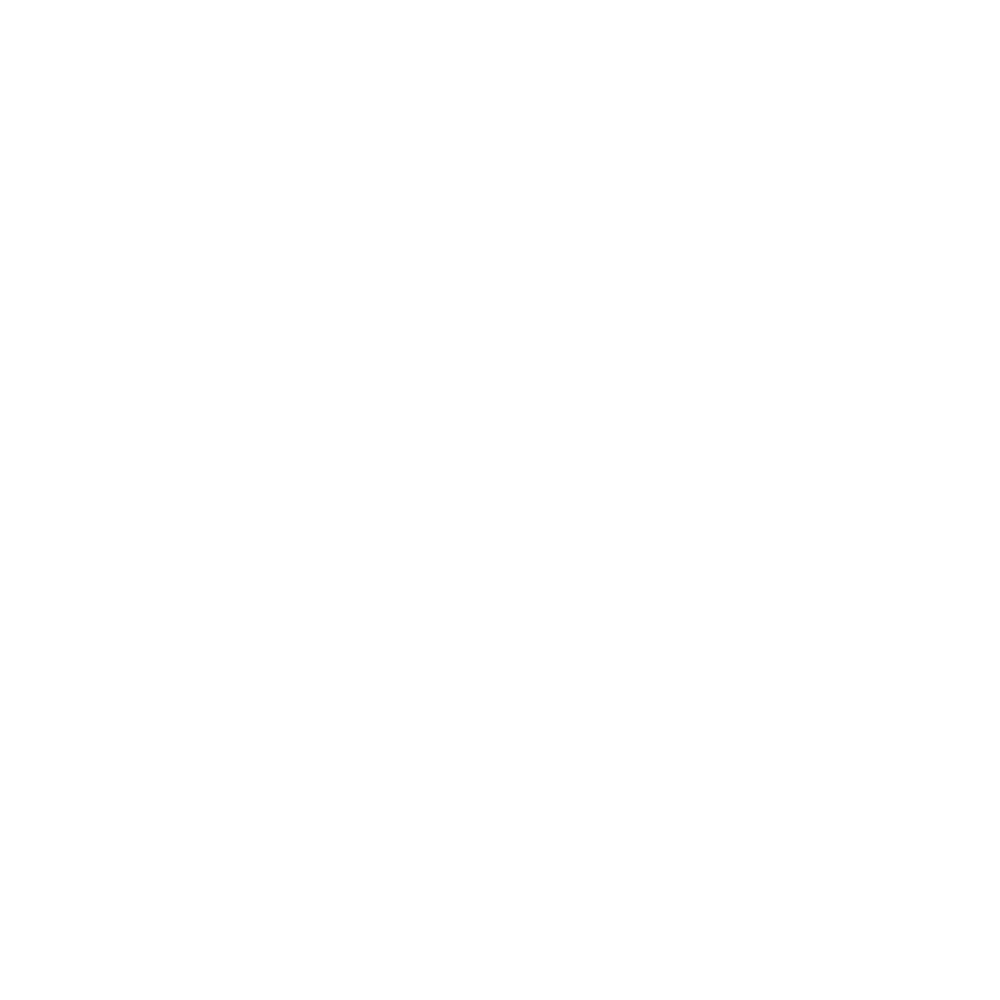 Based on the Needs Assessment, we have identified strengths, weaknesses, and needs related to supporting staff
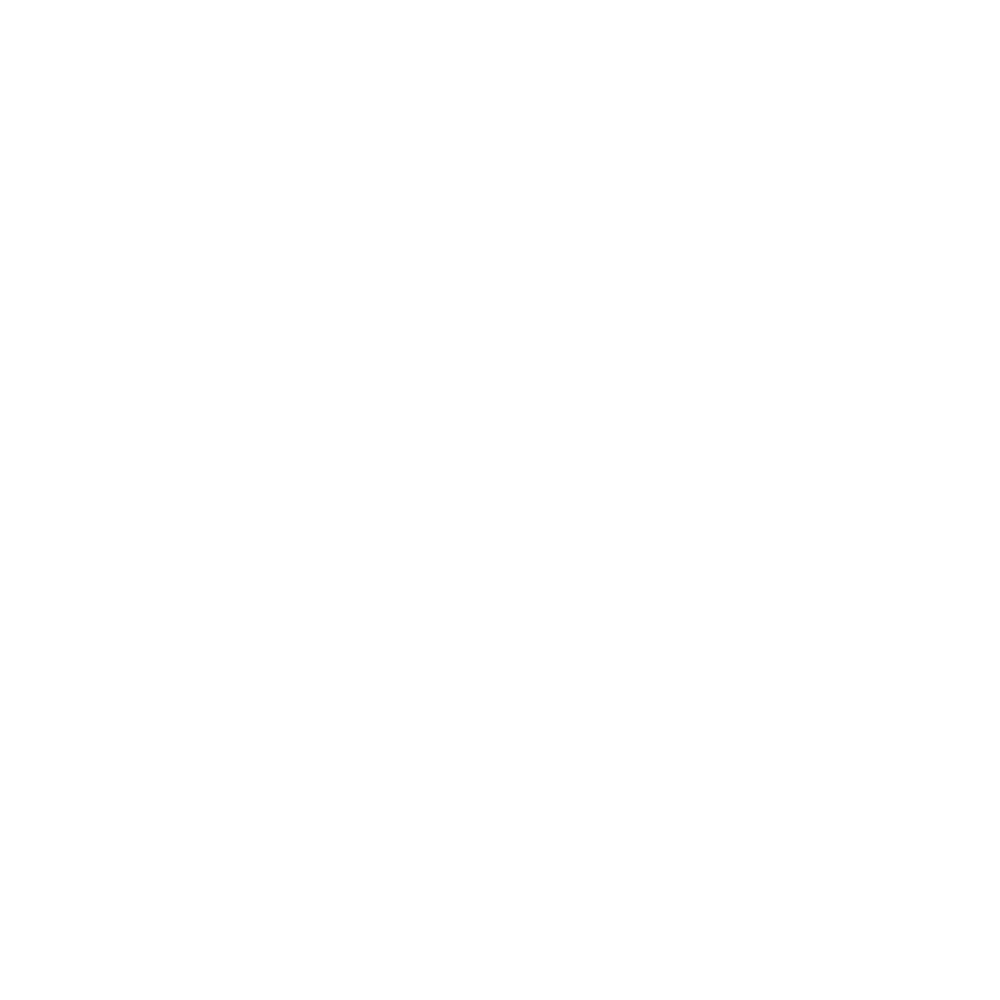 We are encouraged by a number of “bright spots” in our work that will serve as a foundation to build upon in our plan
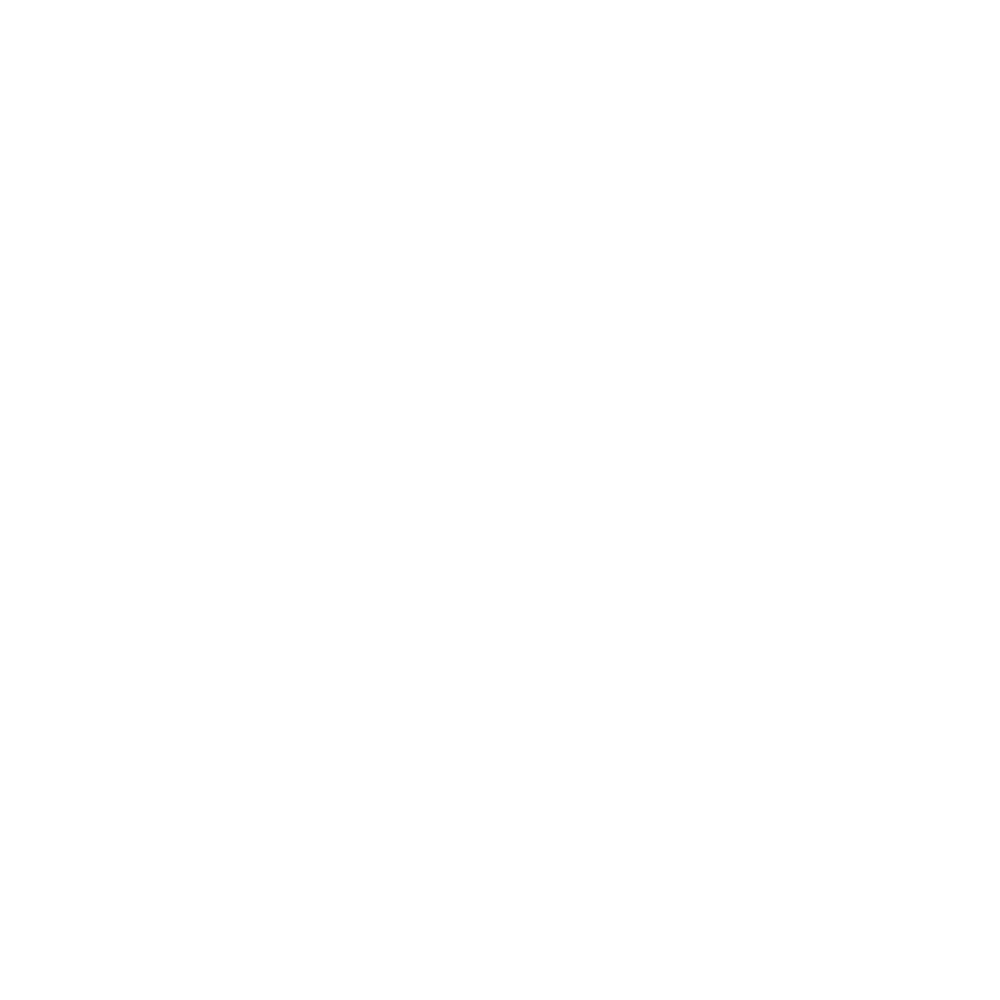 Effective leaders who have built trust and credibility with the team, model positive relationships with students, and are reflective and eager to grow
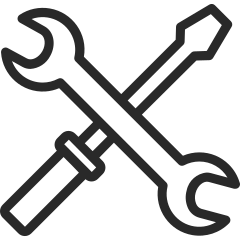 Positive community partnerships leading to frequent tutoring opportunities for students
Structures in place to coach and develop teachers with evidence of helpful school-based PD for teachers from the Academic Instructional Coach
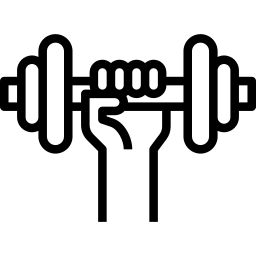 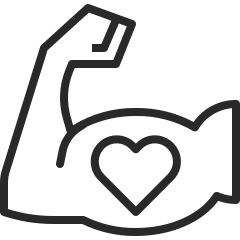 Many positive relationships between adults, students, and families leading to increased trust across the school
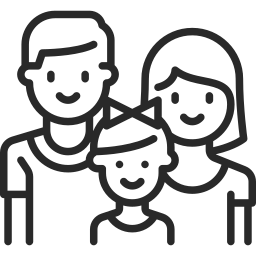 Where are we going?
Who are we?

Where are we now?

Where are we going?

How will we get there?

What will we need to get there?
Drawing on our St. Louis pride, we’ve articulated three critical skills for all Meramec graduates
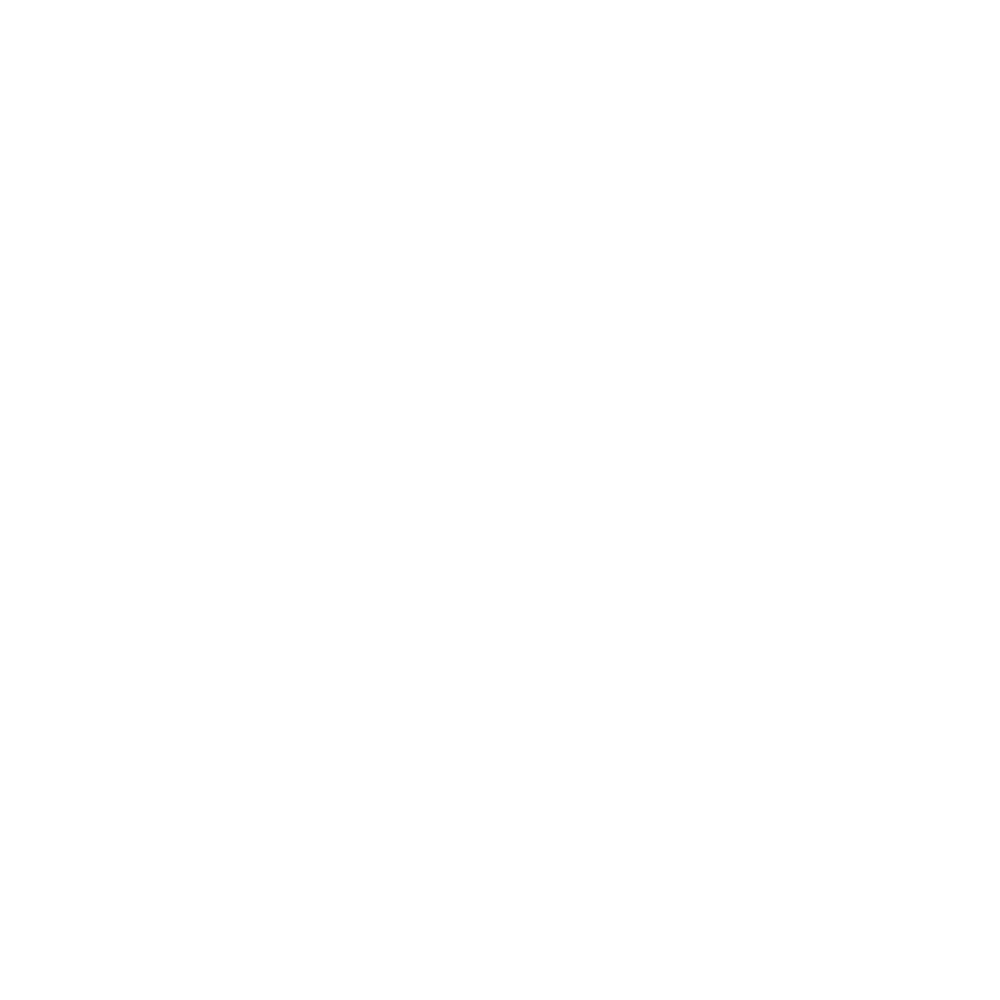 All Meramec graduates will be able to…
During the school day, this will look like…
Students engaging each other in thoughtful discussion
Teachers designing challenging projects and opportunities for student collaboration
Teachers and students practicing restorative practices to resolve differences
S
olve complex problems
T
ackle rigorous content
Students demonstrating proficiency across grades and content areas
Teachers providing differentiated instruction to meet each students’ needs
Students developing passion for and expertise in academic content
ead our community
L
Students, teachers, and families collaborating together on important issues
Students participating in leadership opportunities (e.g., student government)
Students participating in community service
In order to assess our progress towards this ambitious long-term vision, we’ve set 1 year goals for 2021-22 [Due to COVID-19, we will continue with the goals below.]
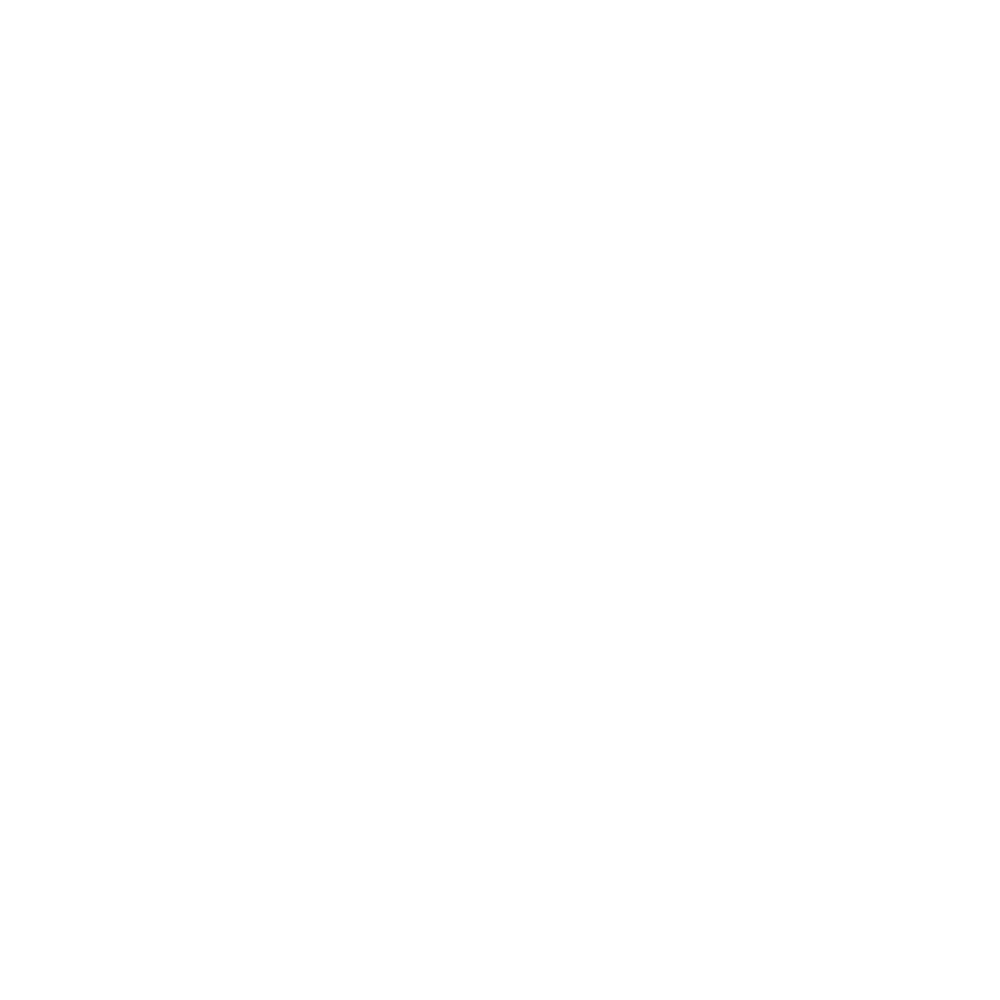 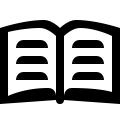 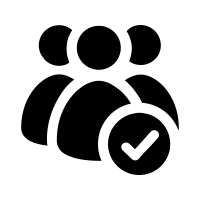 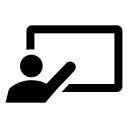 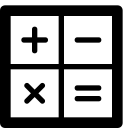 Student Attendance Goal
ELA Goal
Math Goal
Leadership Development Goal
7%
Increase in the % of students proficient / advanced on the MAP exam
10%
Decrease in the % of students scoring below basic
7%
Increase in the % of students proficient / advanced on the MAP exam
7%
Decrease in the % of students scoring below basic
85%
Percentage of teachers* we’ll retain from 20-21 to 21-22

*rated proficient or distinguished on the PBTE
80%
90-90 attendance (an increase of 9% from 71% in 2019)
This years data was inconclusive due to Covid
Pending the selection of an interim assessment calendar and system, interim assessments will be used to set BOY, MOY and EOY student indicators of success during the school year.
[Speaker Notes: SMART goals should include/reflect district formative assessments and not just MAP/summative assessment.]
In order to assess our progress towards this ambitious long-term vision, we’ve set 1.5 years growth goals for 2021-2022 in star.
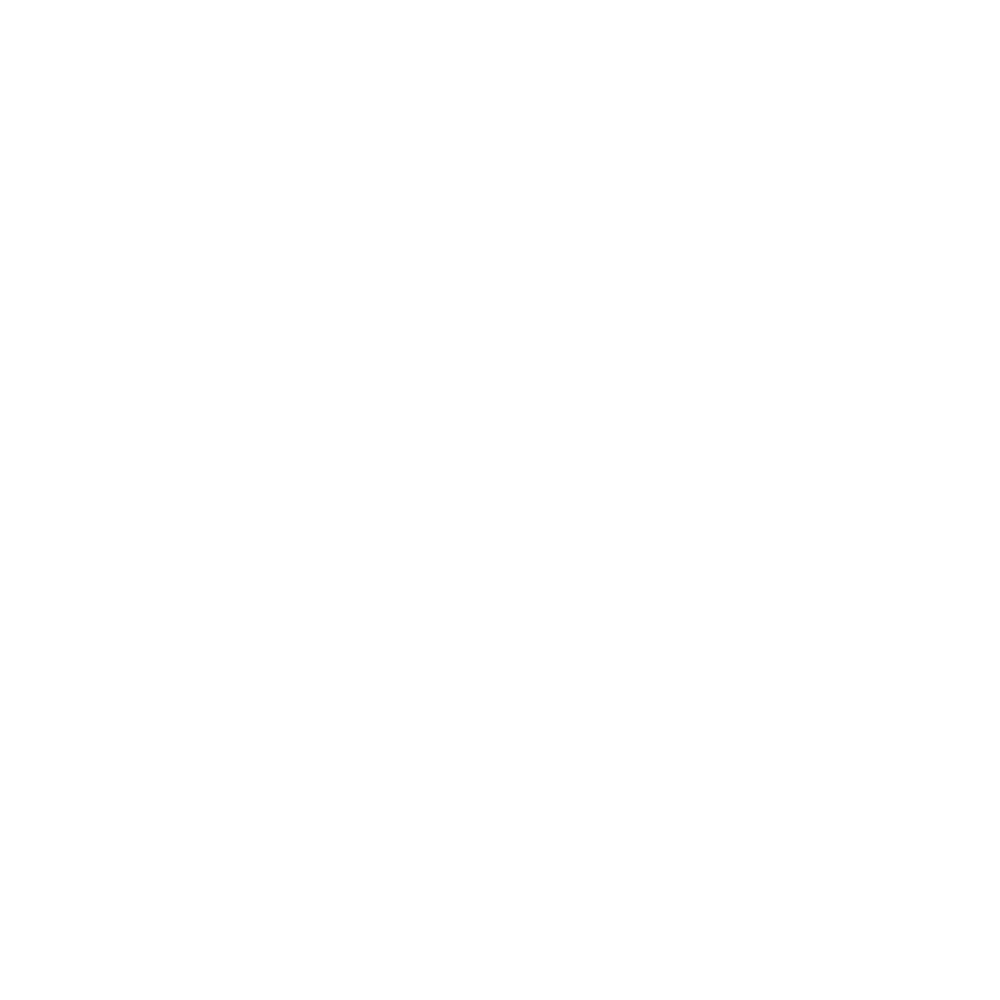 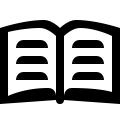 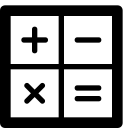 ELA Goal
Math Goal
Star interim assessment system, interim assessments will be used to set BOY, MOY and EOY student indicators of success during the school year.  Targets will be set in Sept 2021 to set baseline, dependent on the final assessment selection in May 2022.
[Speaker Notes: SMART goals should include/reflect district formative assessments and not just MAP/summative assessment.]
By 2022, 32% of Meramec students will be proficient or advanced in ELA and 31% proficient or advanced in Math
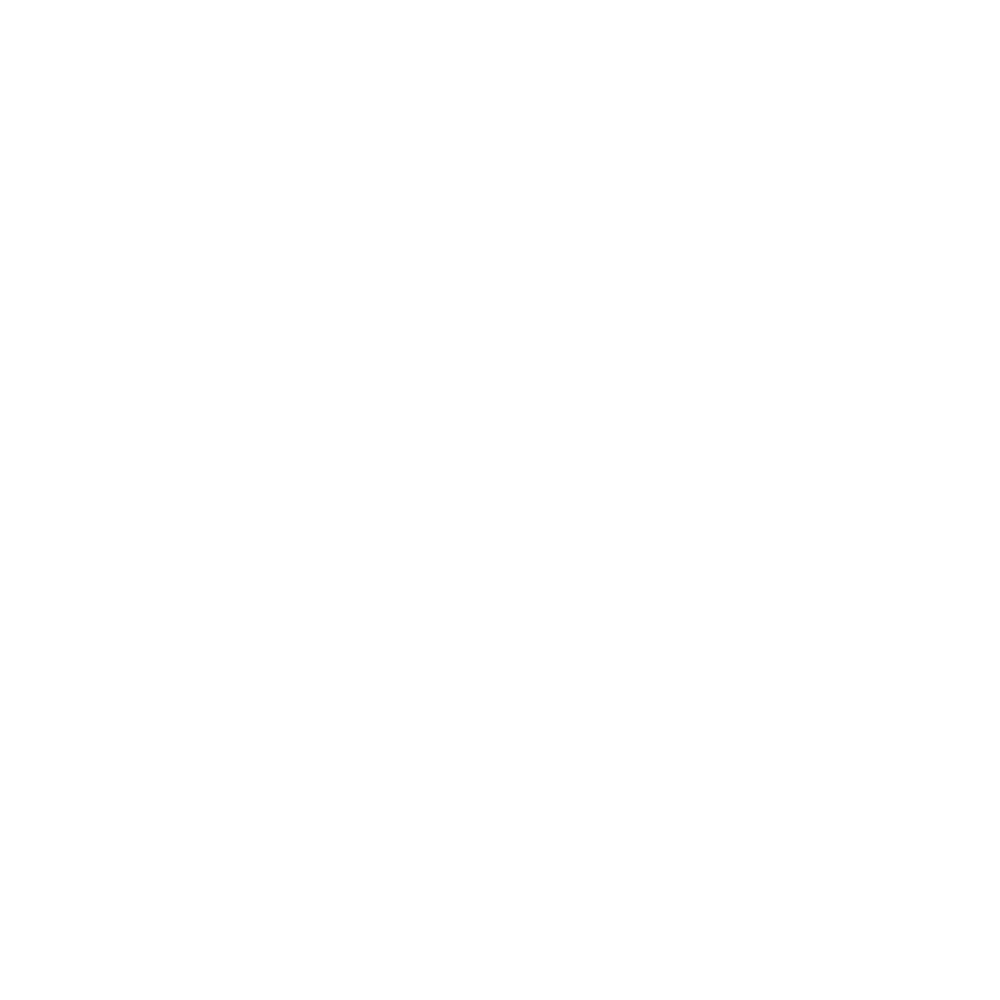 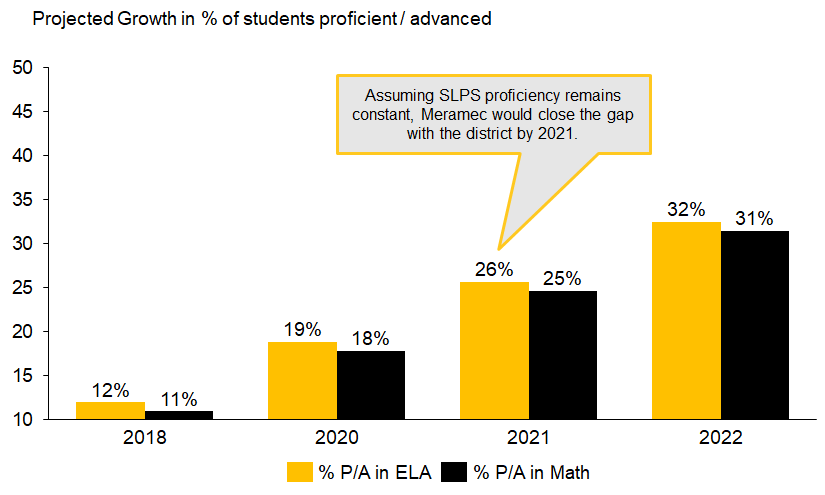 In ELA, the percent of students at the below basic level would decrease from 48% to 17% by 2022
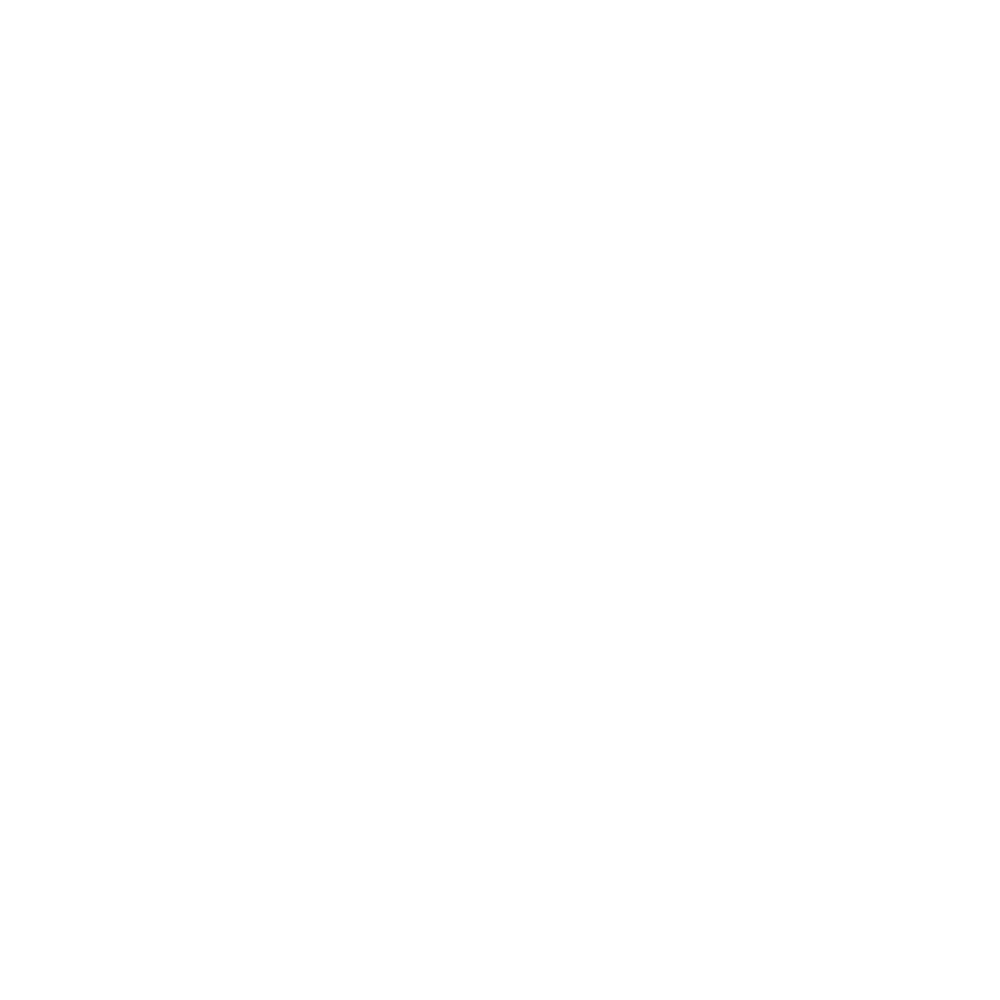 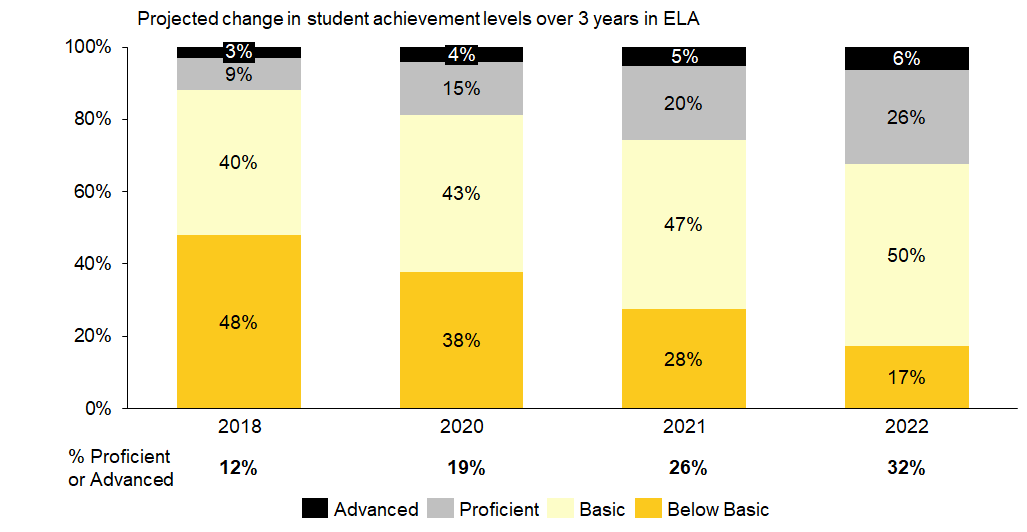 Note: * These projections assume Meramec can achieve its goals around moving students to proficient / advanced and decreasing the number of below basic students over the next 3 years
If we sustain this progress over 3 years, we’ll far exceed the state’s minimum requirements for MPI growth
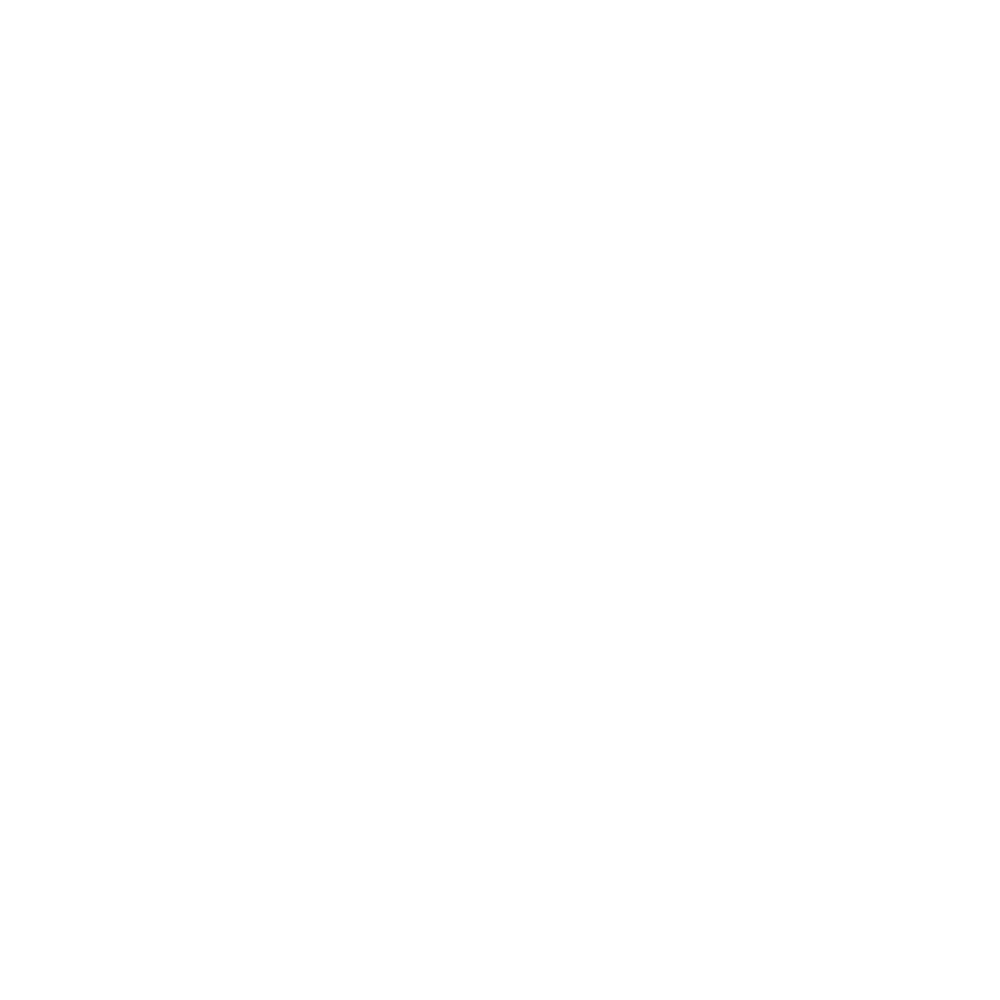 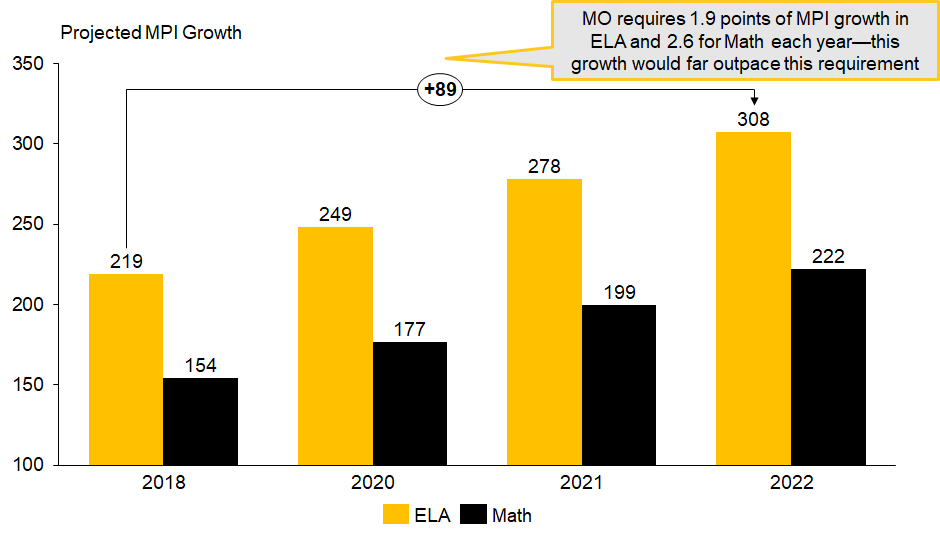 Note: * MPI growth targets are projections based on assumptions of how students will move between levels (e.g., how many proficient students move to advanced).
In Math, the percent of students at the below basic level would decrease from 80% to 60% by 2022
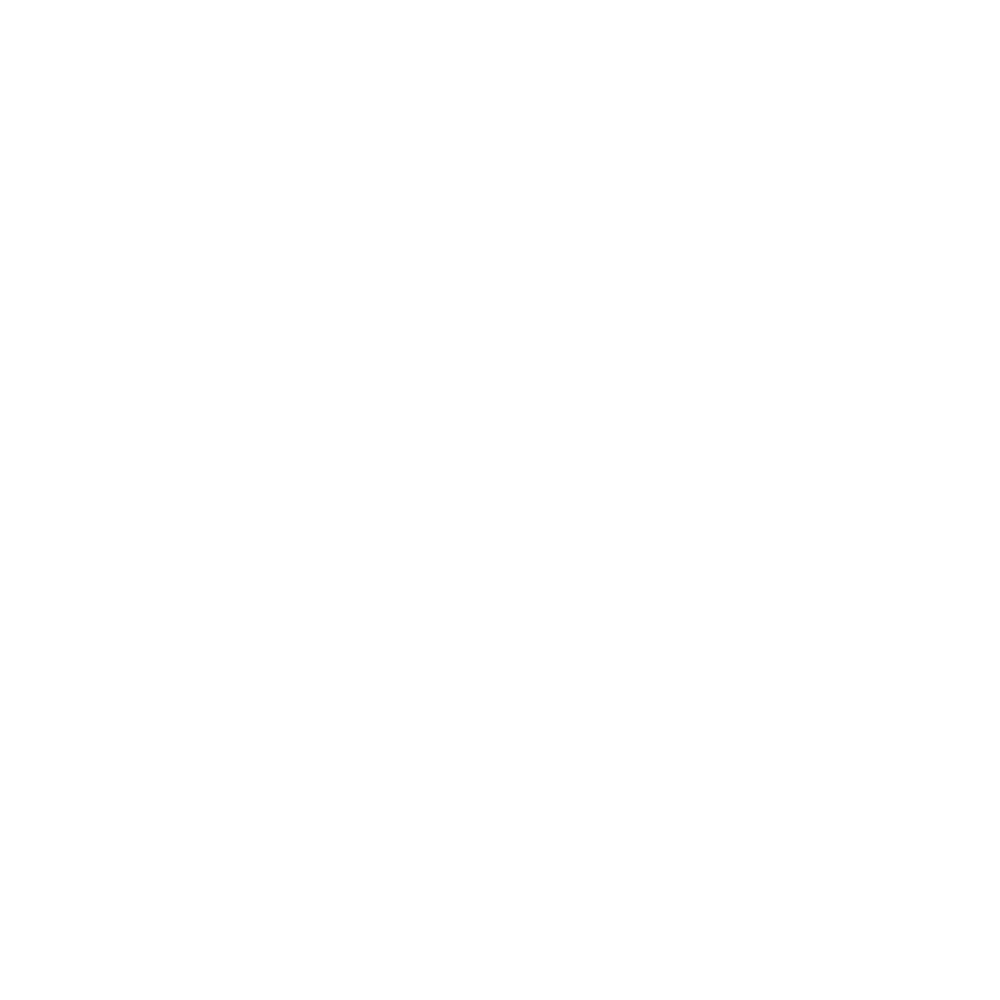 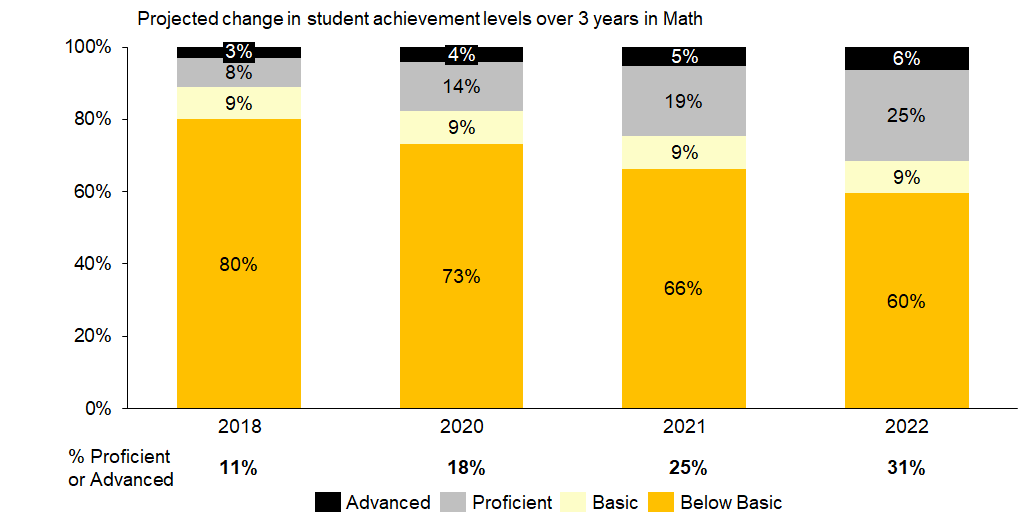 Note: * These projections assume Meramec can achieve its goals around moving students to proficient / advanced and decreasing the number of below basic students over the next 3 years
How will we get there?
Who are we?

Where are we now?

Where are we going?

How will we get there?

What will we need to get there?
Working back from our 1-year ELA goal, we’ve analyzed root causes and identified focused priorities
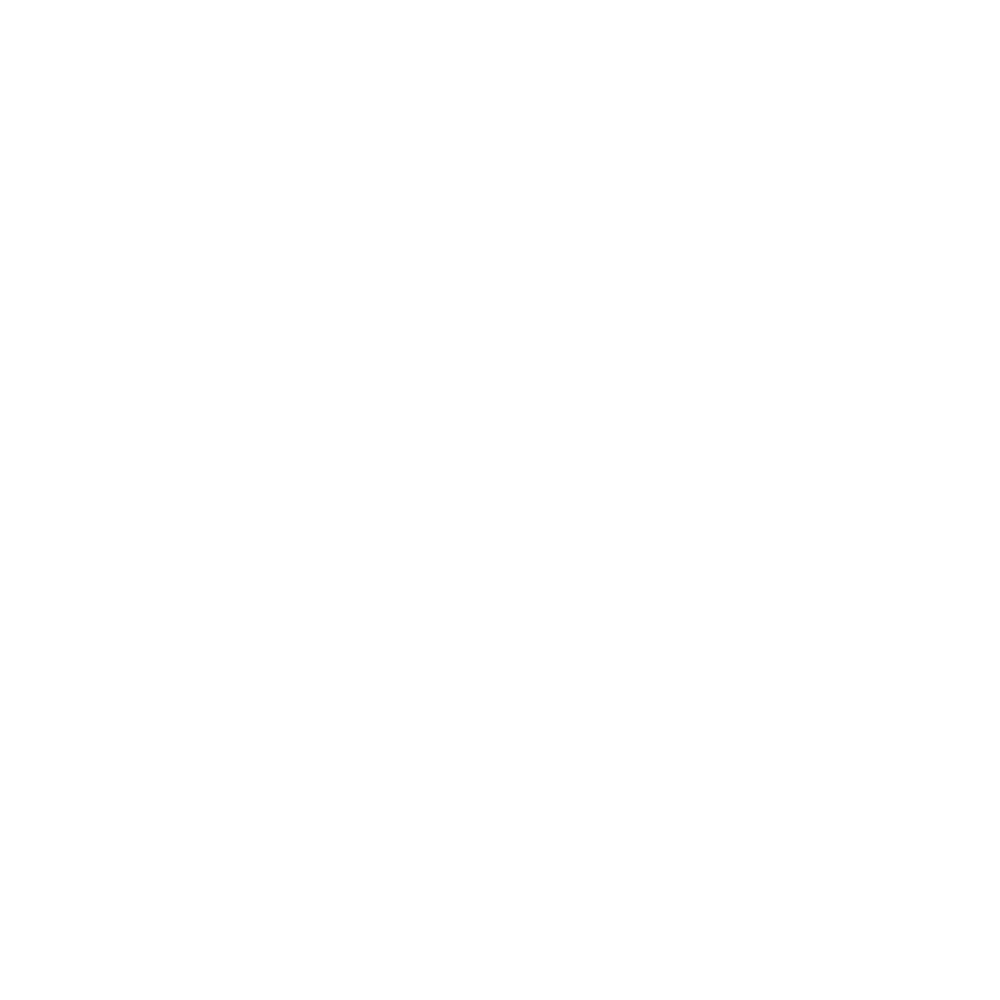 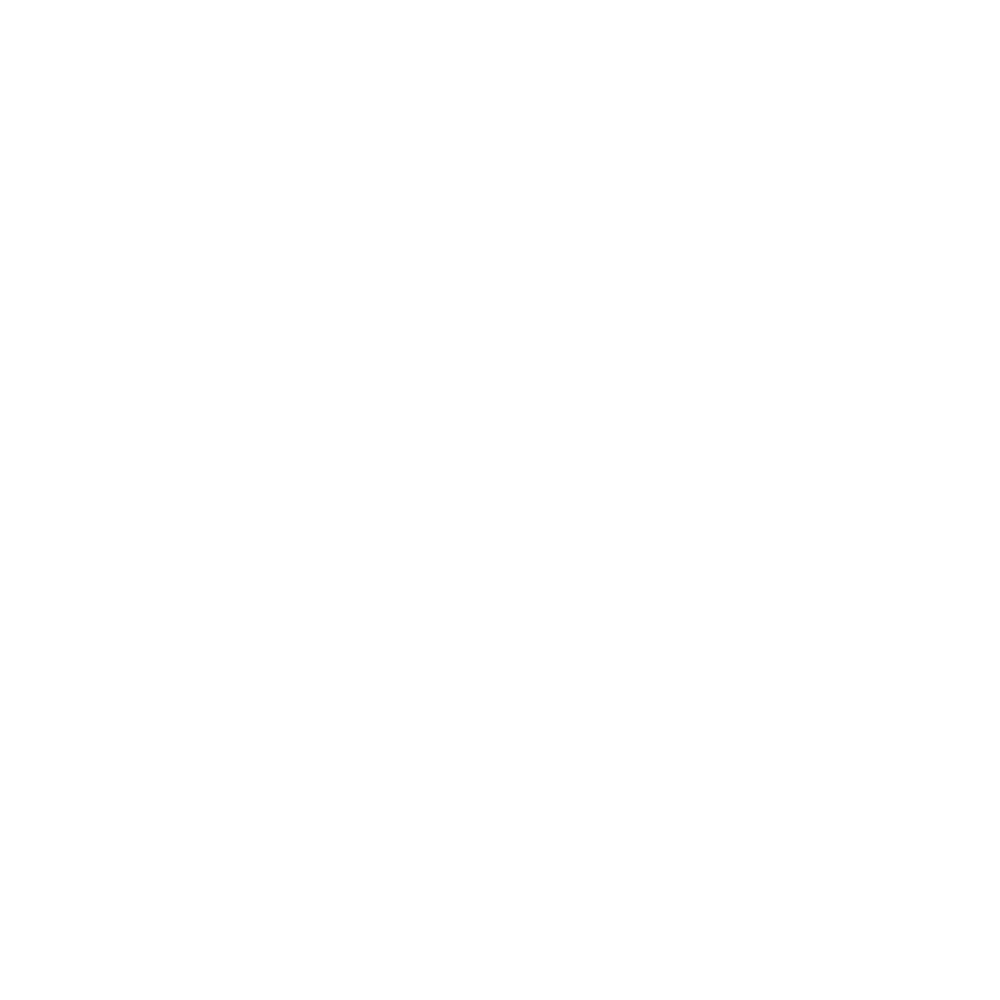 Root Causes
Priorities
Curriculum:
Curriculum is scaffolded PK-5- but needs to focus on increasing students background knowledge and real world application
1-year goal*
Increase ELA Proficiency
7%
Increase in the % of students proficient / advanced on the MAP exam
10%
Decrease in the % of students scoring below basic
Revise the implementation of the KG – 5 ELA curriculum.
Implement an RTI system in ELA that progress monitors student growth and provides students with tailored supports.
Implement high-quality professional development for teachers and support staff  running records, and phonics to strengthen teachers’ literacy content knowledge.
Develop a literacy-STEM lab that connects our ELA content with science and math.
Data & Assessment
Need for consistent progress monitoring
Need for more frequent usage of data to modify instruction
Teacher Skill:
Teachers are not adequately trained in guided reading, running records, and phonics
Student Factors:
High student mobility
Students enter Meramec with significant gaps in ELA skill
School Culture:
Low student attendance
Frequent interruptions to learning
*Pending the selection of an interim assessment system, interim assessments will be used to set BOY, MOY and EOY student indicators of success during the school year. Final targets will be set in August 2021 dependent on the final assessment selection in May 2022.
We’ve also analyzed root causes and identified focused priorities to achieve our Math goal
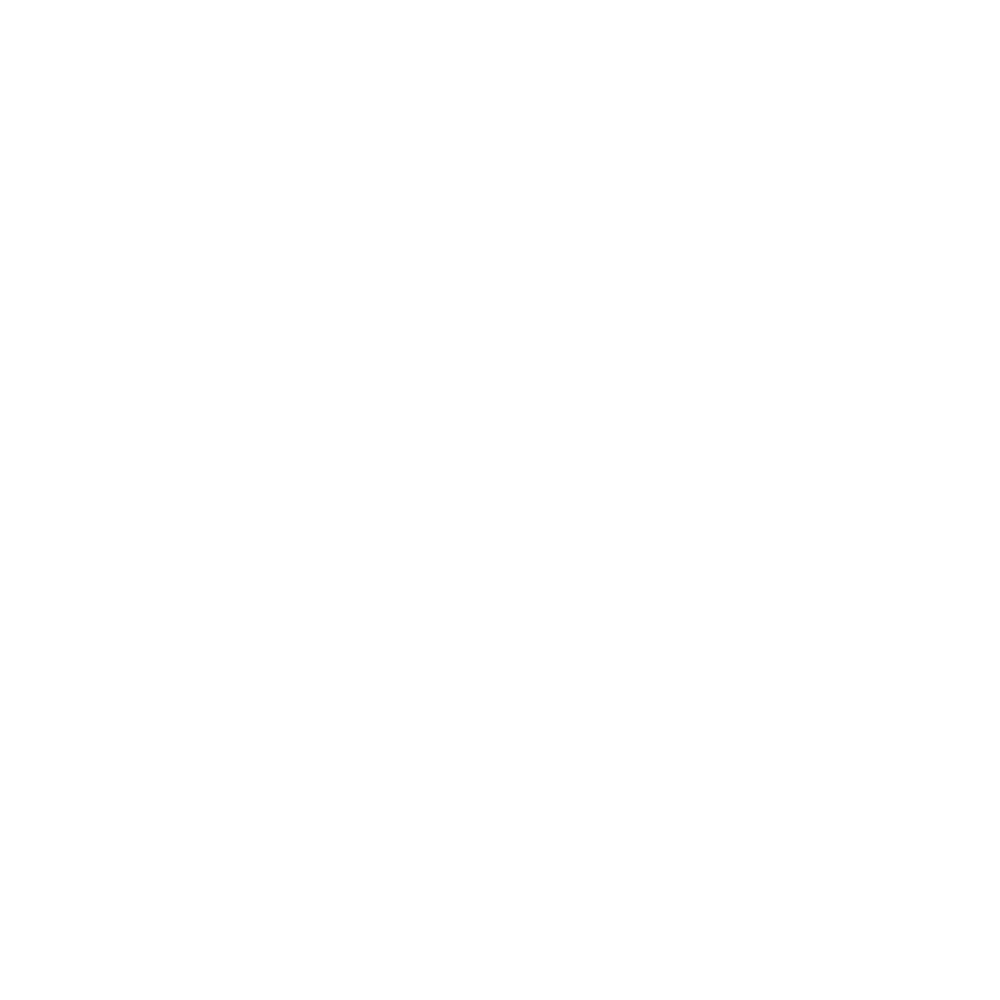 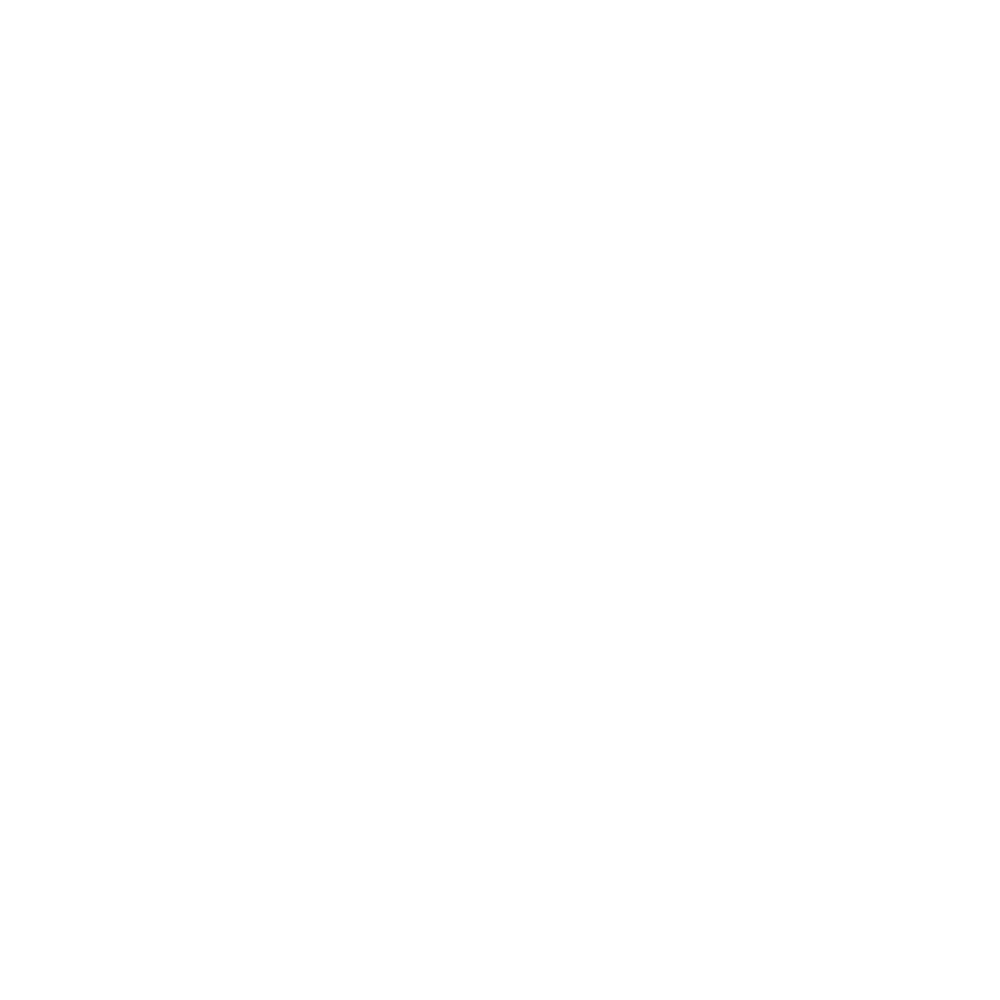 Root Causes
Priorities
Curriculum:
Curriculum is not scaffolded PK-5- needs to focus on increasing students background knowledge and real world application
1-year goal*
Increase Math Proficiency
7%
Increase in the % of students proficient / advanced on the MAP exam
7%
Decrease in the % of students scoring below basic
Implement an RTI system in Math that progress monitors student growth and provides students with tailored supports.
Ensure teachers and support staff have access to high quality professional development.
Data & Assessment
Need for consistent progress monitoring
Need for more frequent usage of data to modify instruction
Teacher Skill:
Teachers are not adequately trained in guided reading, running records, and phonics
Student Factors:
High student mobility
Students enter Meramec with significant gaps in Math skills
School Culture:
Low student attendance
Frequent interruptions to learning
*Pending the selection of an interim assessment system and calendar,  interim assessments will be used to set BOY, MOY and EOY student indicators of success during the school year. Final targets will be set in August 2021, dependent on the final assessment selection in May 2022.
We’ve performed this same analysis for teacher retention
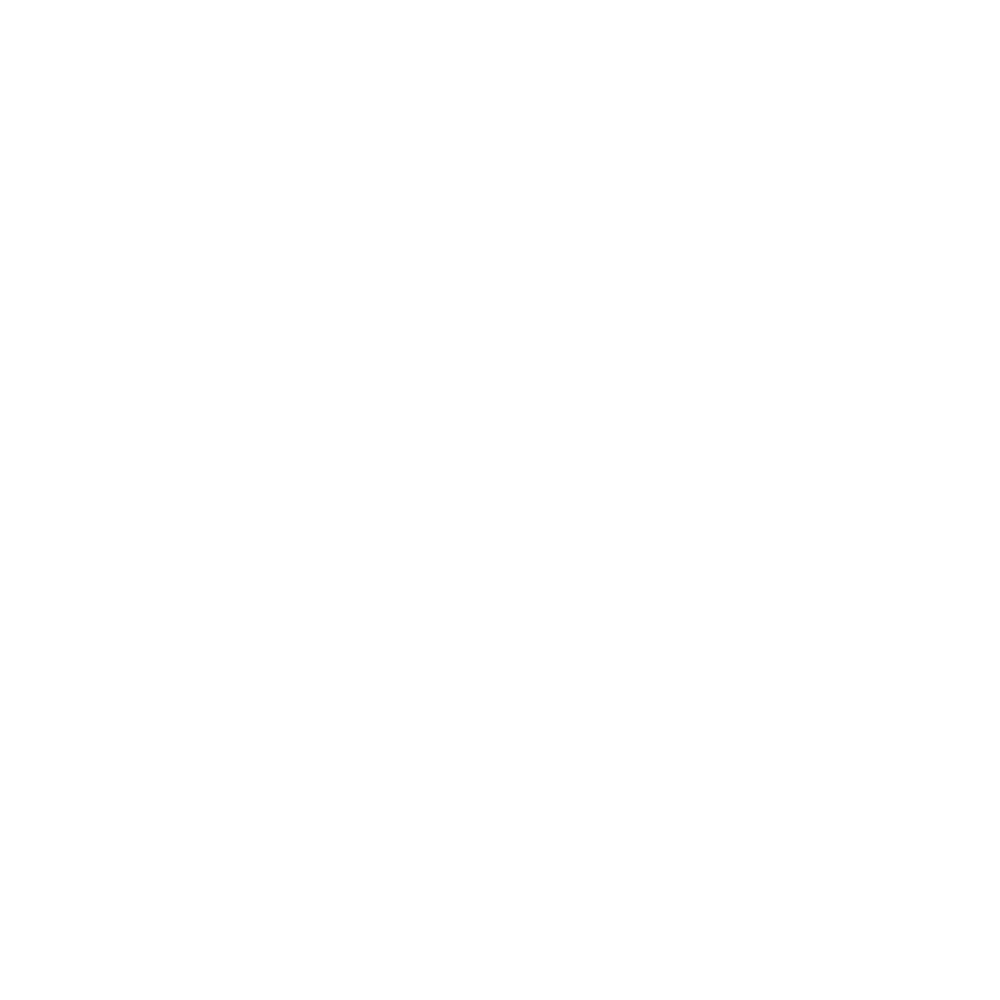 Root Causes
Priorities
Adult Climate:
Lack of trust/strong relationships across staff
Improve teacher retention
Goal
Communications
Need for stronger communication systems to ensure teachers are informed
Improve the quality and clarity of communications by streamlining structures.
Using committees, data, and staff meetings, build team trust and morale.
Align resources and incentives so staff are adequately supported.
80%
Percentage of teachers* we’ll retain from 20-21 to 21 - 22

*rated proficient or distinguished on the PBTE
Resources:
Inadequate resources/rewards to support teachers in this challenging work
Student Factors:
Emotionally challenging work supporting students suffering from trauma and poverty
Data and Assessment:
Need for a means of assessing the health of the team’s culture to course correct
School Culture:
Emotional stress caused by student misbehavior challenges
Finally, we’ve performed this same analysis for student attendance
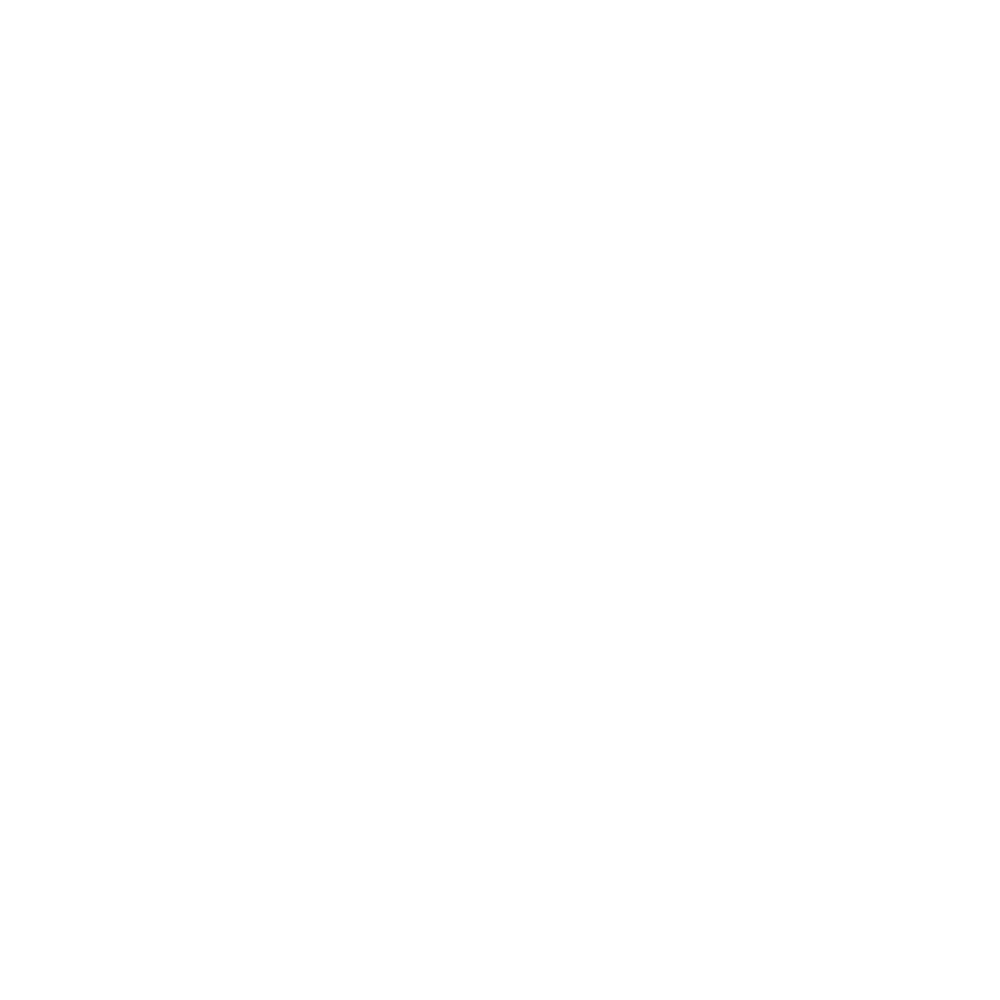 Root Causes
Priorities
Student Factors
Disconnect with staff
Lack of feeling successful academically
Improve school culture
Goal
Improve student attendance

Strengthen family engagement
80%
Attendance Rate (90-90)

*An increase of 9% from current state
School Factors
Lack of deep relationships between staff and students’ families
Lack of engagement in lessons
Need for more regularly recognizing/ celebrating students
Home Factors
Basic needs not met (e.g., hunger, dirty clothing, bathing)
Homelessness or insecure housing
Lack of routine
Emotional stress, trauma, abuse
Students’ responsibilities beyond school
As a result, we have highlighted the following priorities to focus on for next year
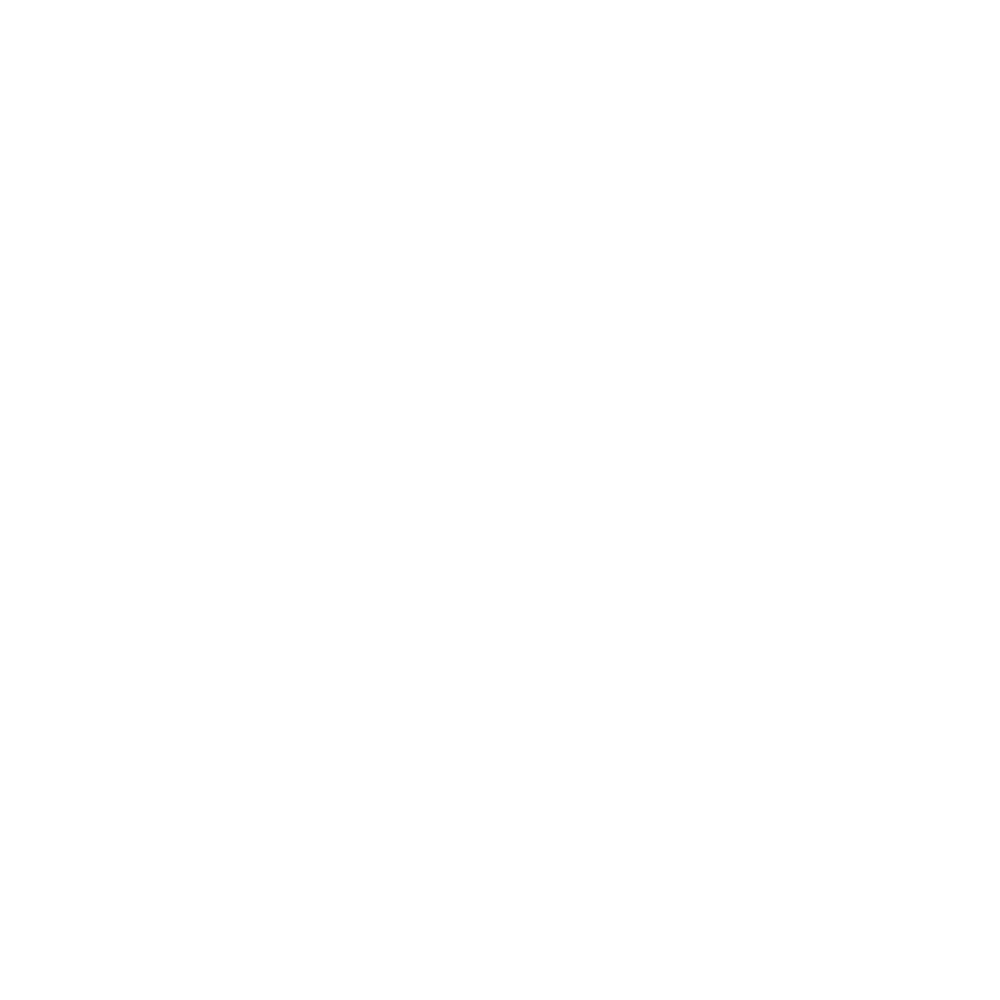 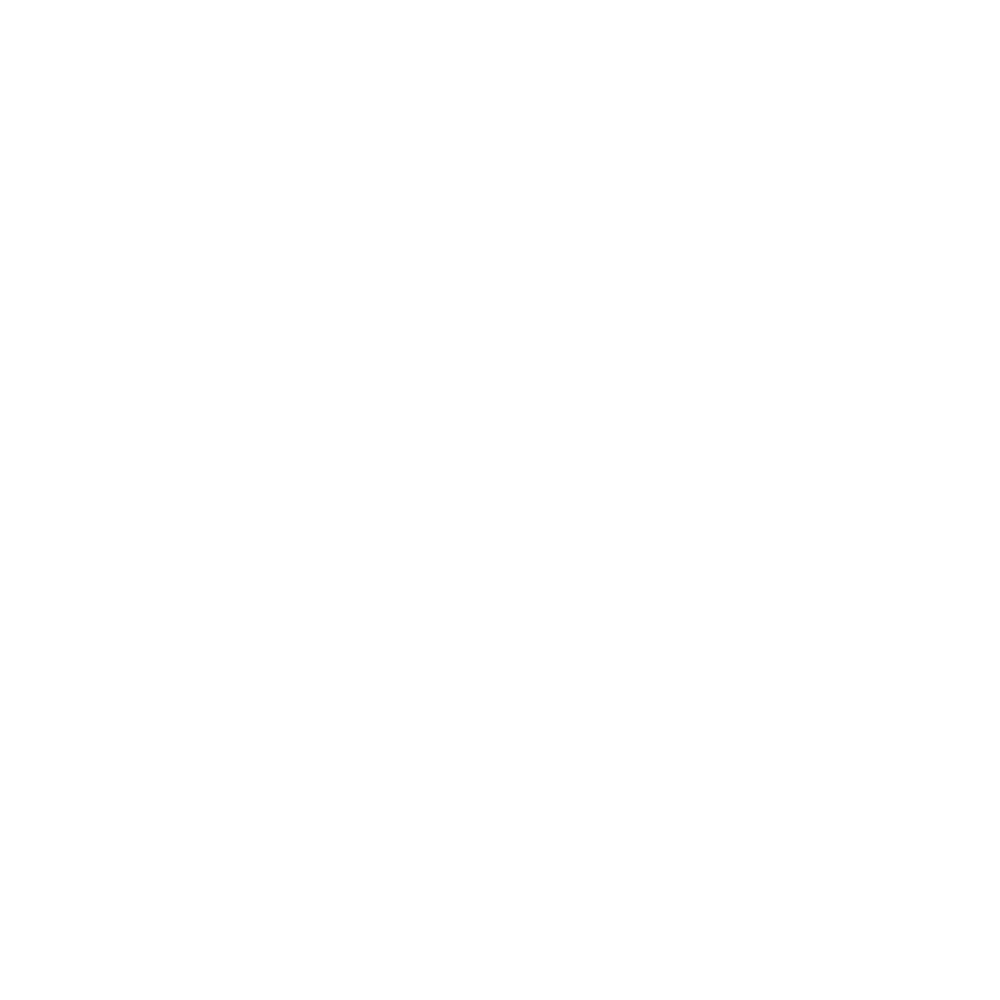 Meramec graduates who solve complex problems, tackle rigorous content, and lead our community
Goals in ELA, Math, and Leadership Development
Increase ELA Proficiency
Increase Math Proficiency
Improve teacher retention
Improve school culture
Improve the quality and clarity of communications by streamlining structures.
Using committees, data, and staff meetings, build team trust and morale.
Provide more building leadership opportunities for staff
Improve student attendance
Increase student celebration and incentives 
Disciplining with dignity practices
Improve currant  RTI system in ELA & Math that progress monitors student growth and provides students with tailored supports.
Implement high-quality professional development for teachers in E LA & Math  (the Science of Learning and Writing across all context)
Implement high-quality professional development for support staff.
Implement revised implementation of comprehensive PK-5 ELA curriculum to reflect place-based learning. .
After developing strategies from our root cause analysis, we narrowed to 1-2 highest-leverage strategies per priority
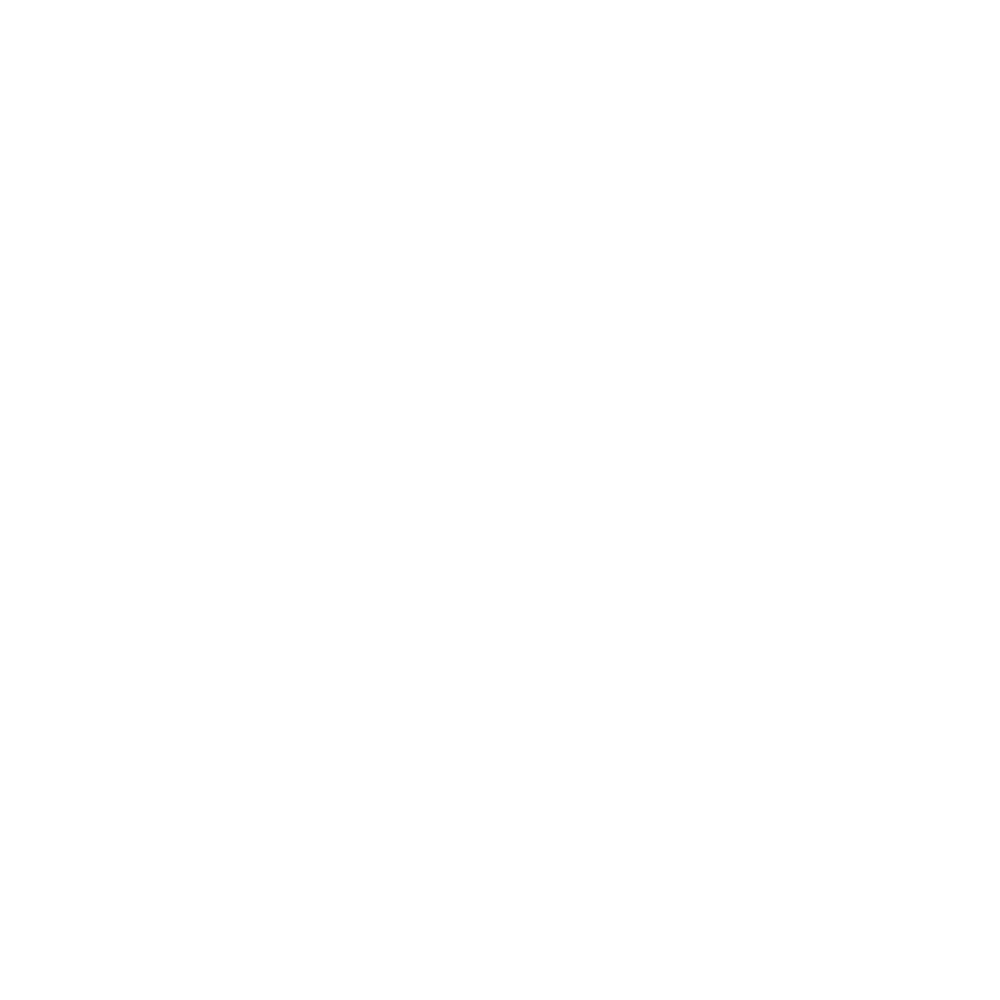 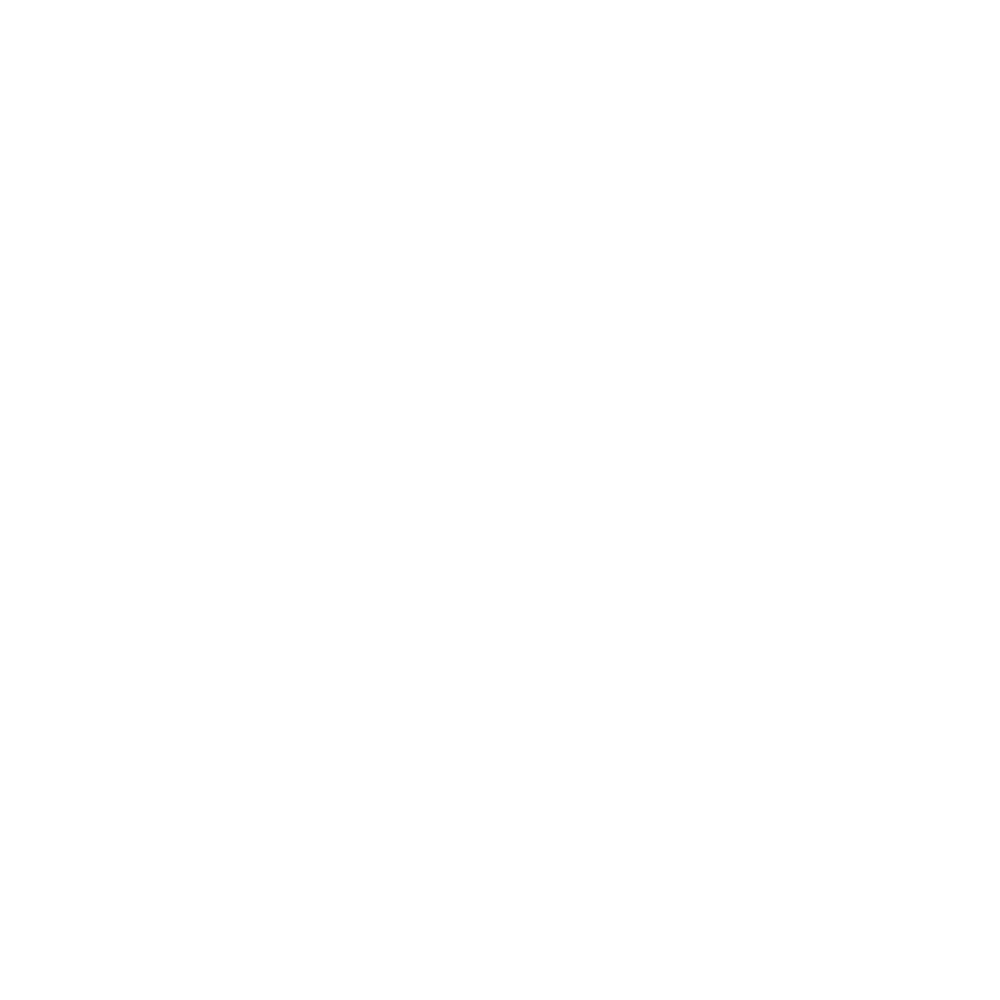 ELA and Math
Leadership / Retention
School culture
.
[Speaker Notes: These are to be evidence-based (research based) strategies.  Don’t have to line up a EBS for every priority.  Less is more.  Identify 1-2 ELA evidence-based strategies,1 for MA and 1 for climate/culture (to address attendance]
Funding
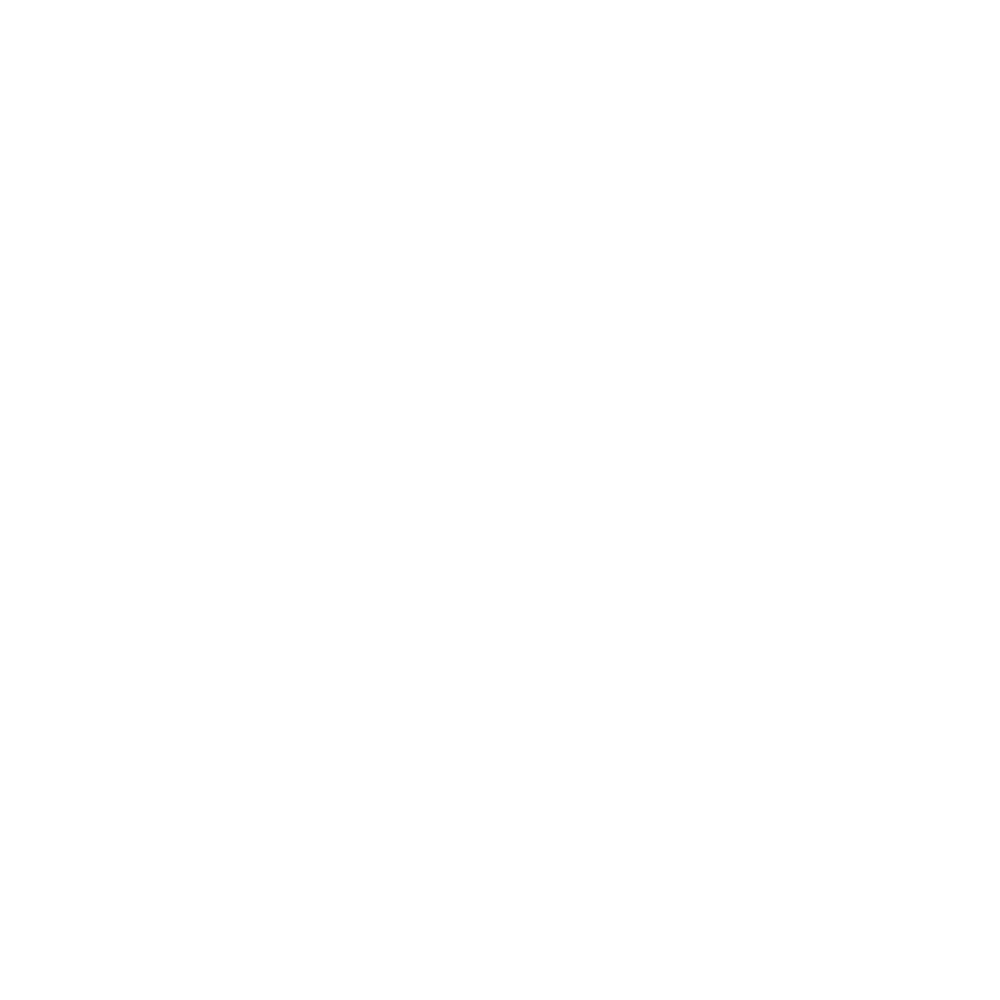 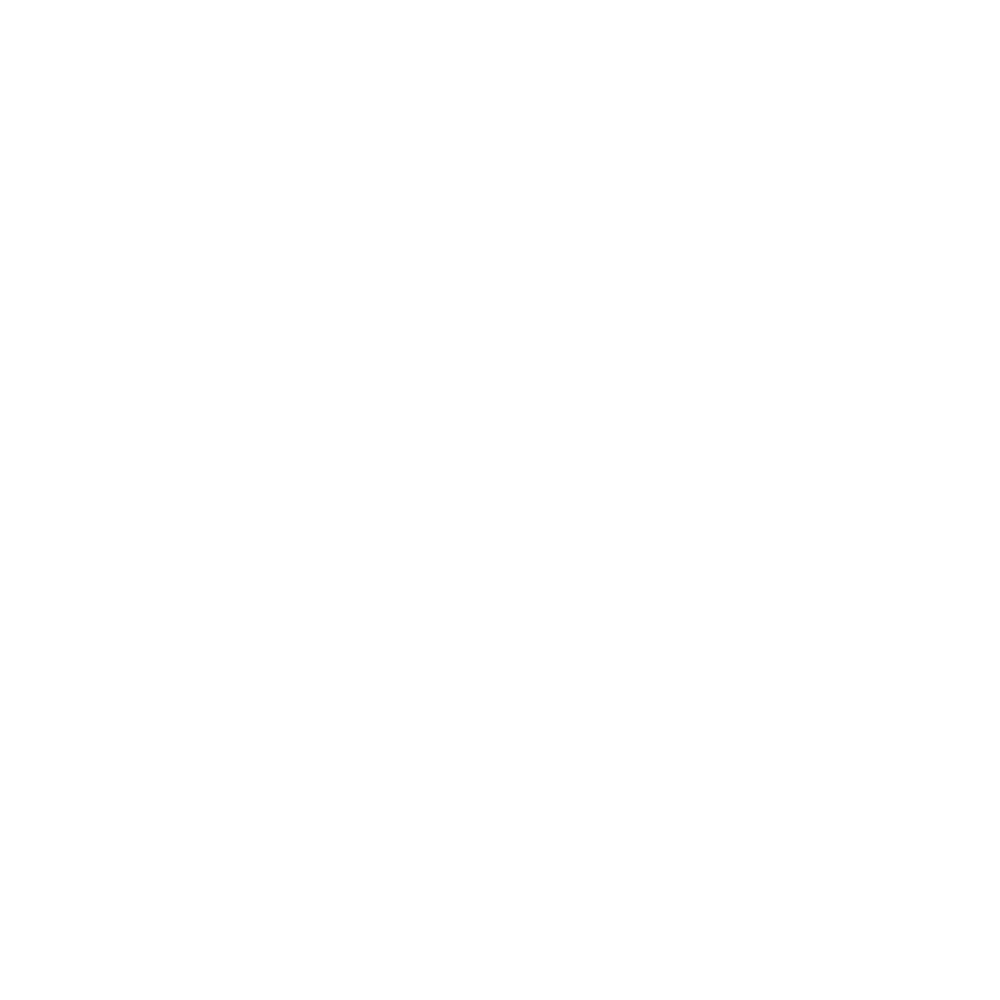 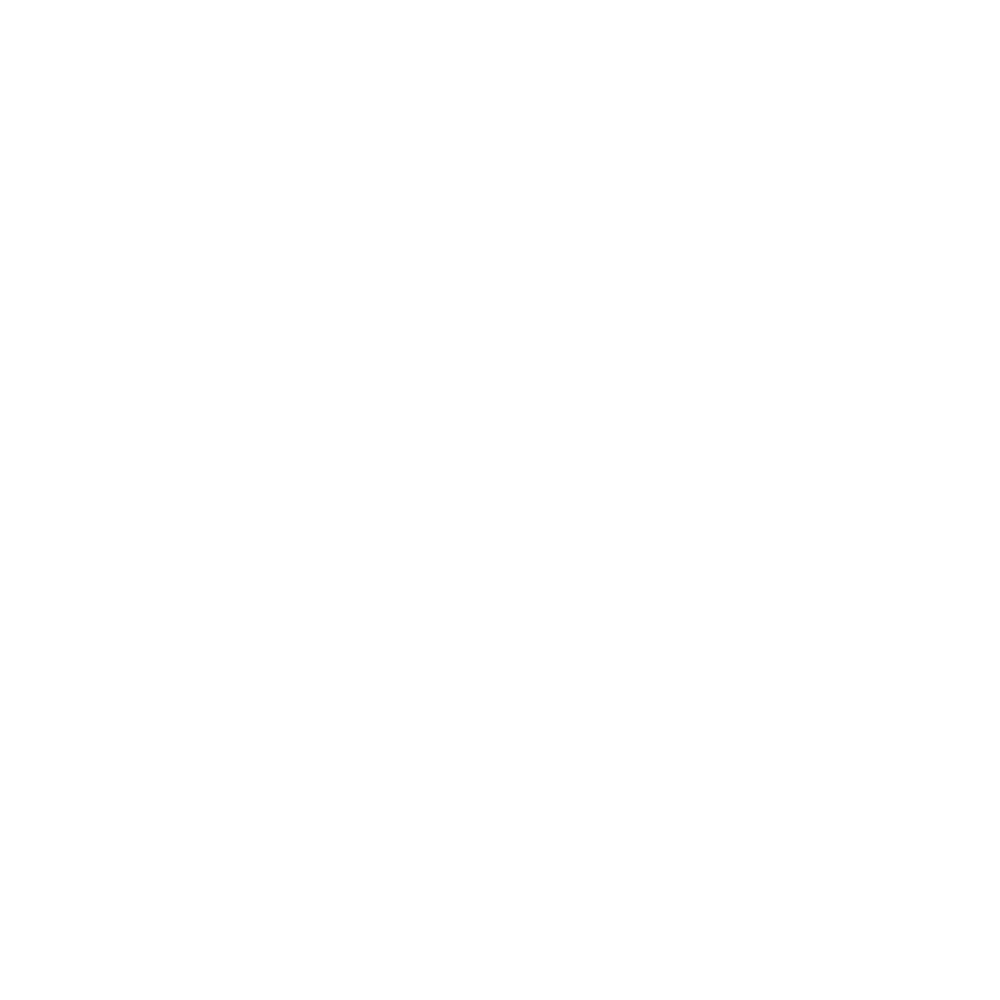 For teacher retention strategies, funds will be needed for:
Budgets for committees
Team retreat 
PD and team building activities
Staff incentives
Additional staff resources identified by staff morale committees
Funding to design a inquiry-based learning environment (future and materials)
Social emotional environments 

These action items can be supported from the GOB
For ELA/Math strategies, funds will be needed for:
Place-based learning implementation $10,000
Development of new data tracker $5,000
Funding math interventionist and Literacy-STEM teacher for add’l capacity to support RTI  $120,000
Cost of teacher PD (focusing on a train the train approach)  $25,000
Online supplemental programming $10,000
Funding for expedition experience tied to curriculum  $10,000
Funiture for to support flexible and creative literacy spaces $20,000
Technology needs to support math and Literacy-STEM library $20,000
*Pending the selection of an interim assessment system, interim assessments will be used to set BOY, MOY and EOY student indicators of success during the school year. Final targets will be set by August 2019, dependent on the final assessment selection in May 2019.
[Speaker Notes: Must be  cite specific costs and funding source(s) for every item listed.]
We have assigned the following teams and owners:
ELA and Math
Teacher Retention
School Culture
For each Year 2 strategy, we have also developed a set of working action plans to enable our success, which follow this slide. We will continue with these strategies due to COVID.
ELA/Math Strategy 1.1  Overlay Curriculum with deeper writing component that address writing structure and all components.
ELA/Math Strategy 1.2  Overlay curriculum with real word experiences and applications that enhances student knowledge base through project base learning/ inquiry learning.
ELA/Math Strategy 2.1-2.2  Implement data dashboard for collecting and analyzing assessment data
ELA/Math Strategy 2.3  Create year-long assessment scope and sequence with prioritized standards to cover before assessments and ensure instructional minutes support
ELA/Math 3.1  Identify high-impact PD opportunities (internal or external), create year-long PD scope and sequence and decide which teachers to attend; vertically-align PLCs
Teacher Retention 1.1  Refine systems and structures to share information (memos & calendars) and designate teacher leaders to help disseminate to the team
Teacher Retention 2.1  Form staff morale and student morale committees to lead celebrations/birthdays, etc./own staff morale efforts
Teacher Retention 2.2  Research, plan and execute PD opportunities to increase staff trust and build socioemotional skills for adults/outside facilitation of team building activities
Student Attendance 1.2  Refine shared responsibility for student attendance monitoring
This is our roadmap for 3 years:
ELA and Math
[Speaker Notes: Again, evidence based strategy is different than action steps and what you have listed are mostly action steps.]
This is our roadmap for 3 years:
Teacher Retention
School Culture
[Speaker Notes: Again, evidence based strategy is different than action steps and what you have listed are mostly action steps.]
We will also engage parents and families to enable the success of our plan
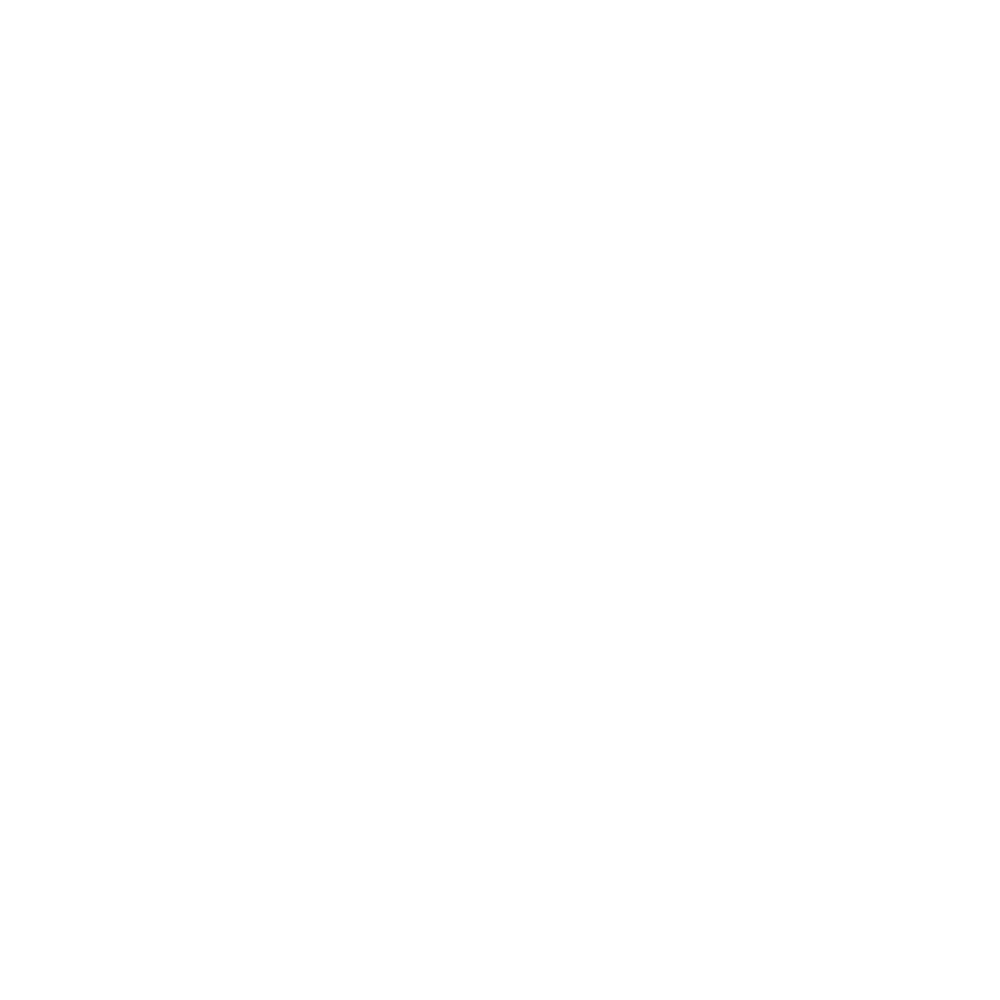 We will also engage parents and families to enable the success of our plan
We will also engage parents and families to enable the success of our plan
We will also engage parents and families to enable the success of our plan
We will also engage parents and families to enable the success of our plan
Summary statements:
What will we need to get there?
Who are we?

Where are we now?

Where are we going?

How will we get there?

What will we need to get there?
Implementation of these priorities and strategies next year requires an investment of $203K in non-personnel resources
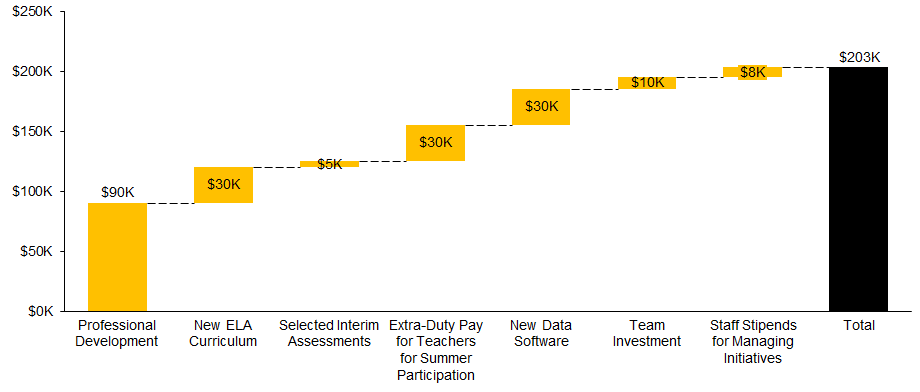 Of this total investment, $123K represents one-time investments (e.g., new curriculum, data systems) whereas $80K represents annual, on-going investments (e.g., team investment)1.
1See next 2 slides for additional detail.
[Speaker Notes: $200K total -- $150 annual recurring, $50K upfront]
To support new strategies and school needs, we request the following resources (ordered by priority): (1 of 2)
*Note: Ashland and Meramec have expressed an interest in sharing PD, to reduce costs across schools.  This will be adjusted against the existing PD budget from the district.
[Speaker Notes: Appreciate the collaboration between the two CSI/Consortium Schools!  Also helpful to have a summary page including this information.  However, missing the column Evidence-based Strategy.  That must be featured.  Some of what is listed in Related Priority column is actually the Evidence-based Strategy.]
To support new strategies and school needs, we request the following resources (ordered by priority): (2 of 3)
[Speaker Notes: Same comment as in the previous page.]
To support new strategies and school needs, we request the following resources (ordered by priority): (3 of 3)
[Speaker Notes: Same comment as in the previous page.]
To support new strategies and school needs, we also request 3 additional FTEs (ordered by priority)
To support new strategies and school needs, we request the following autonomies (ordered by priority): (1 of 2)
[Speaker Notes: Insert a column for Evidence-based strategy (vs Priority? or in addition to).]
To support new strategies and school needs, we request the following autonomies (ordered by priority): (2 of 2)
Appendix